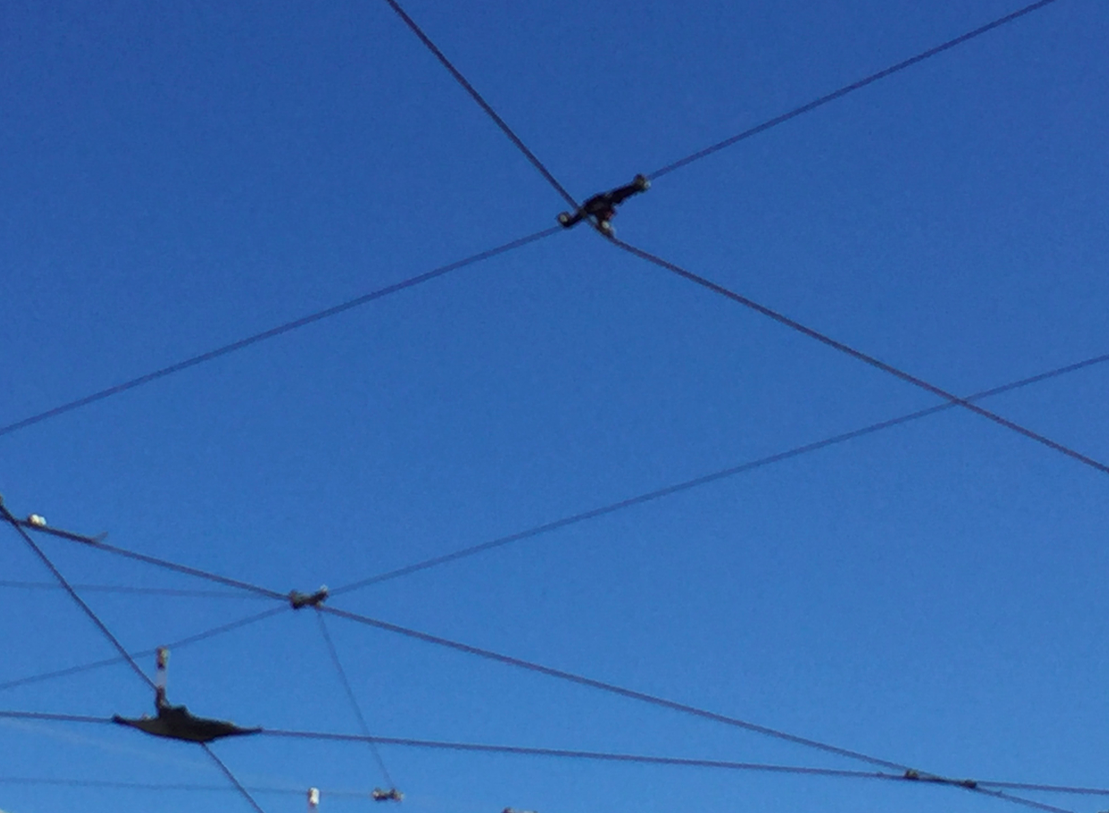 What is Blockchain & why should I care?



		
											
Maarten Smakman 
msmakman@me.com
Linkedin.com/in/maartensmakman
+31624812267
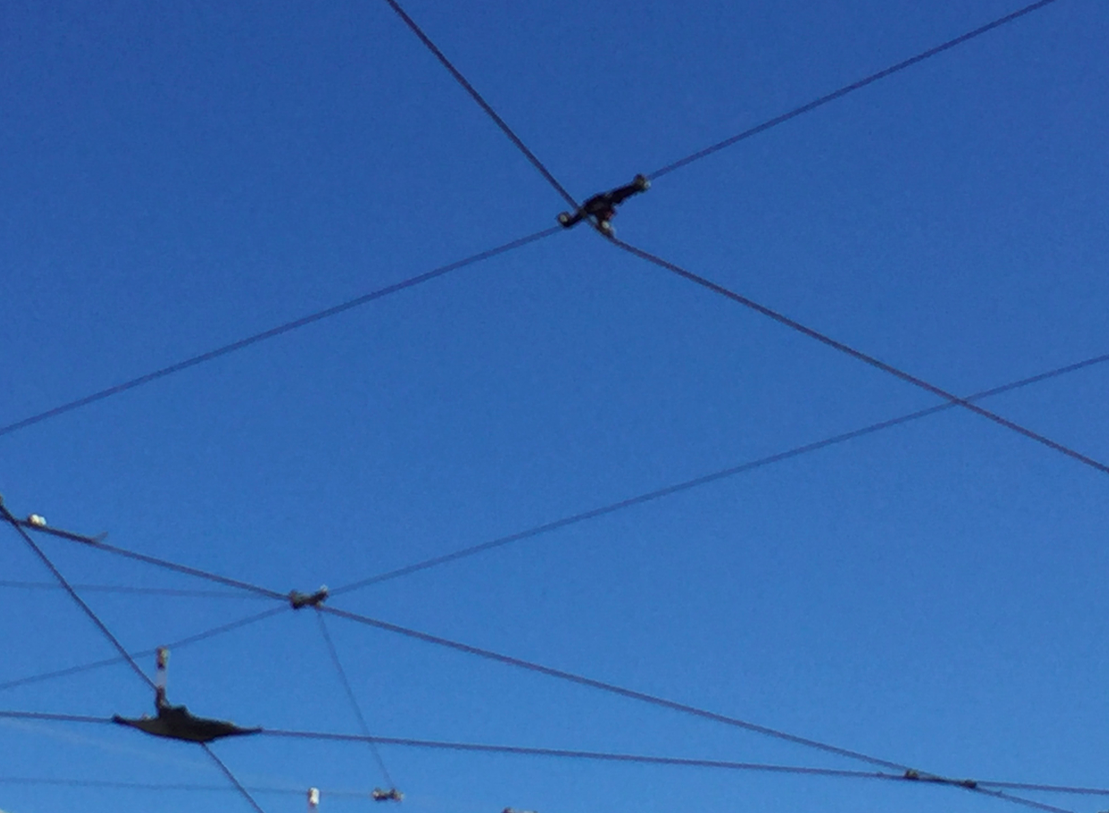 A different ballgame
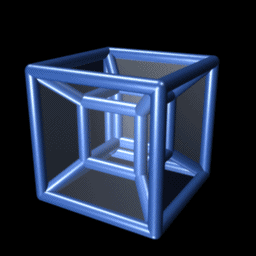 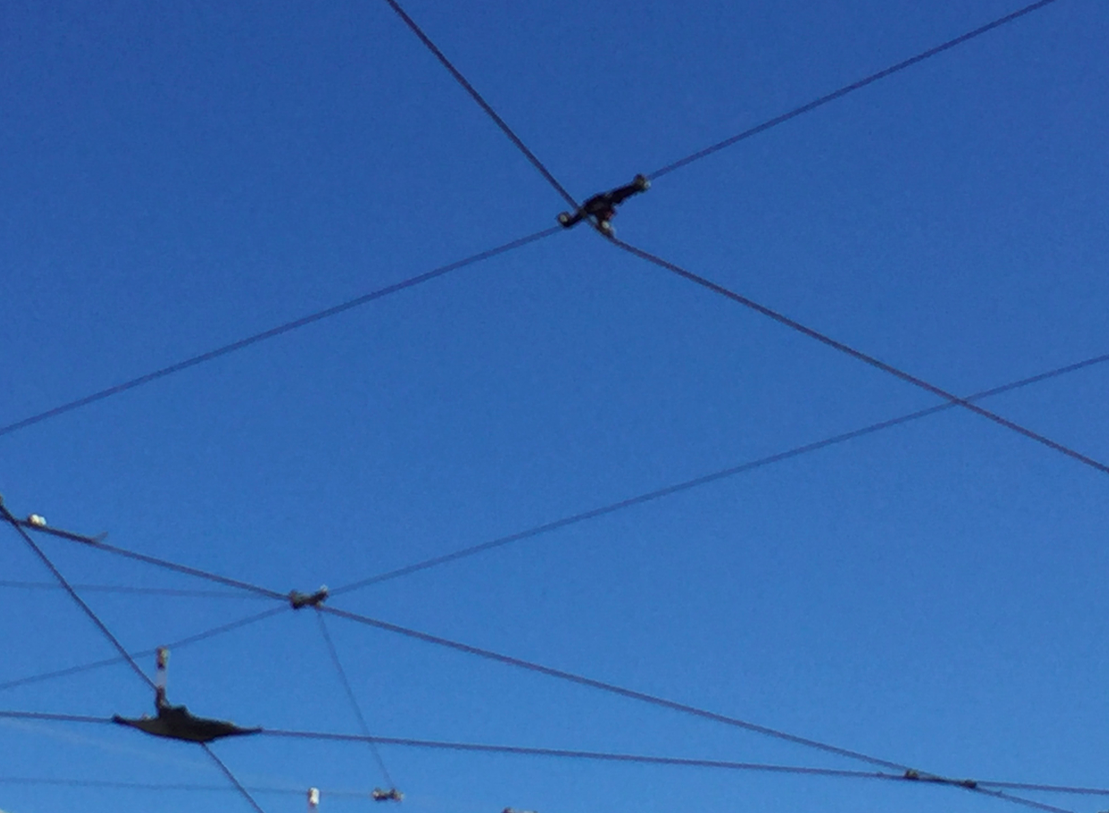 Who, what, why?
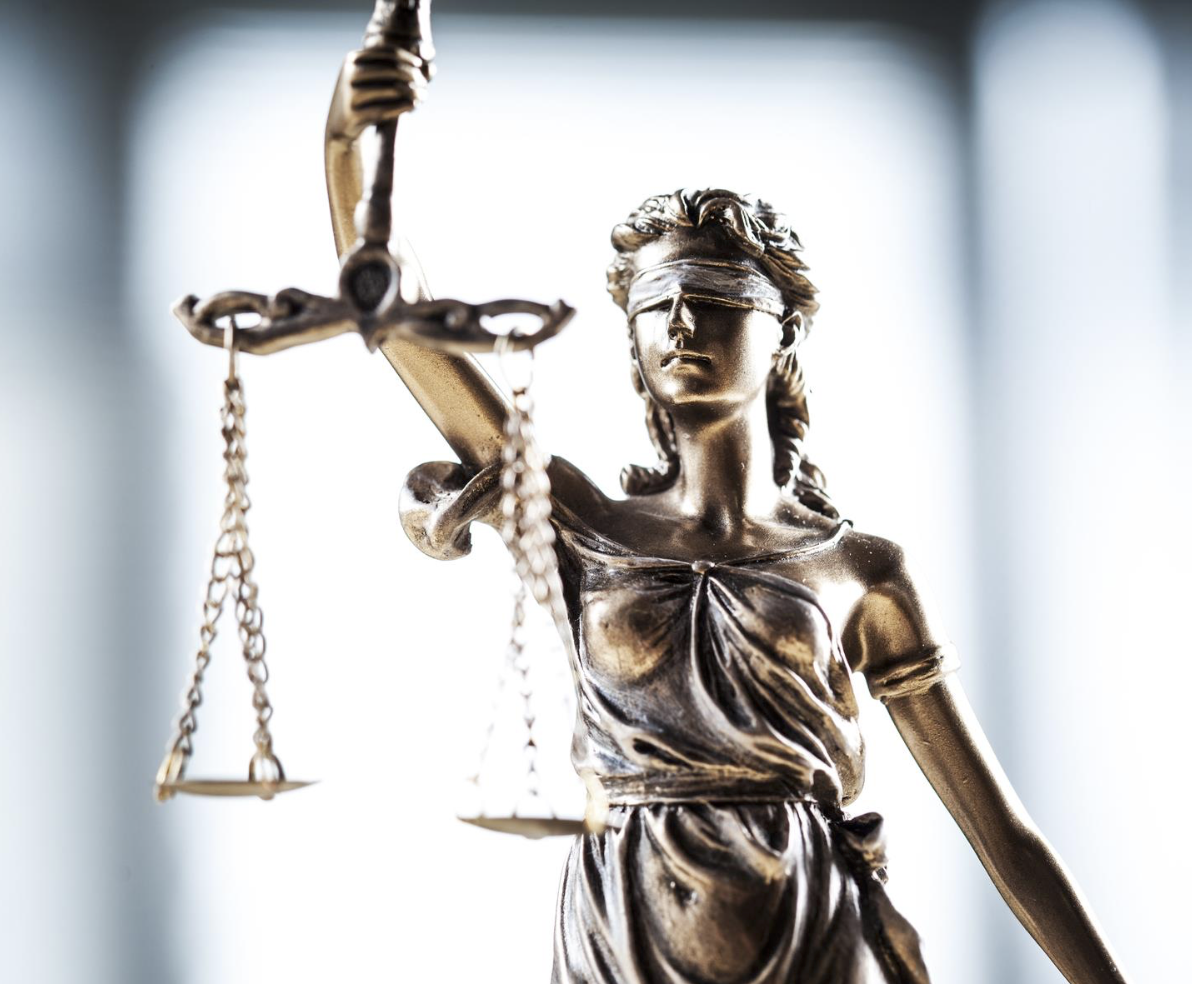 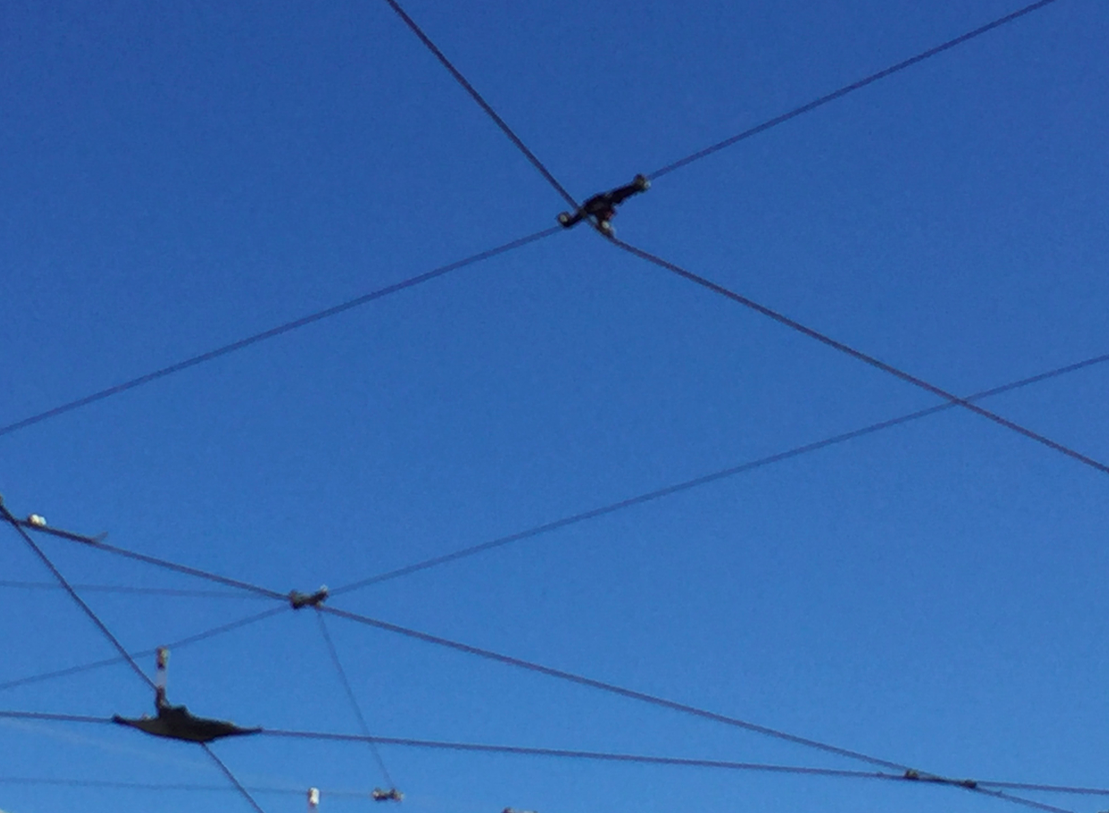 What to understand?
1.The concept of blockchain 
2. How the technique works 
3. Possibilities
4. Meaning
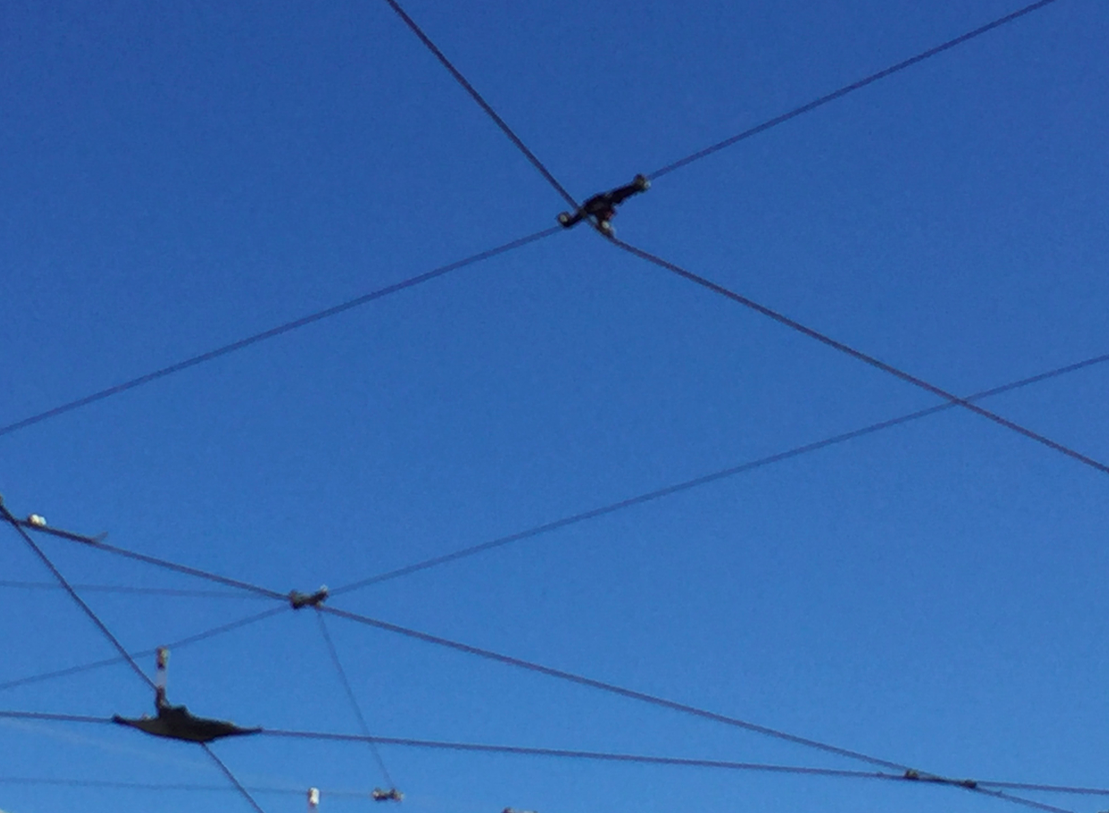 Blockchain = a trustmachine
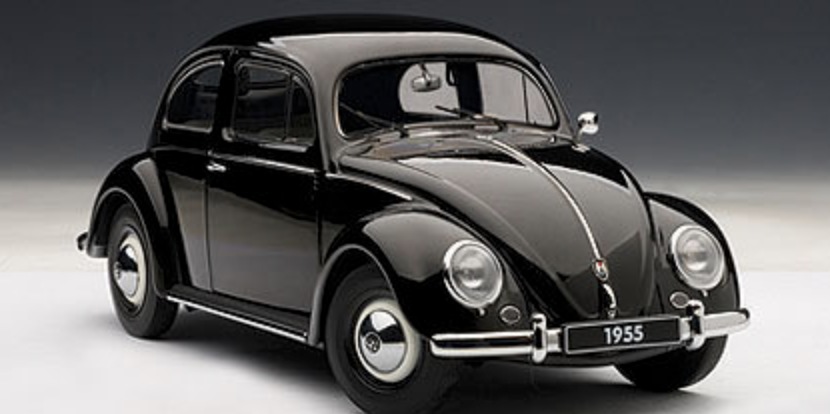 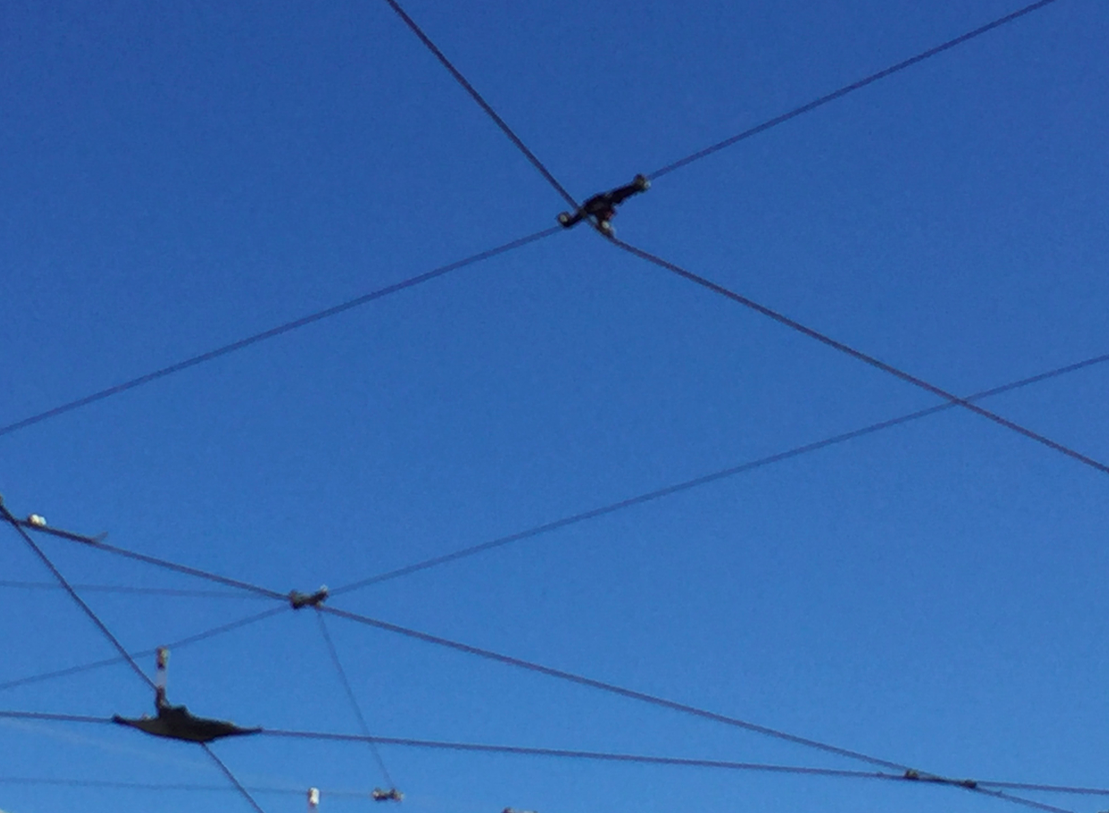 Blockchain = a trustmachine
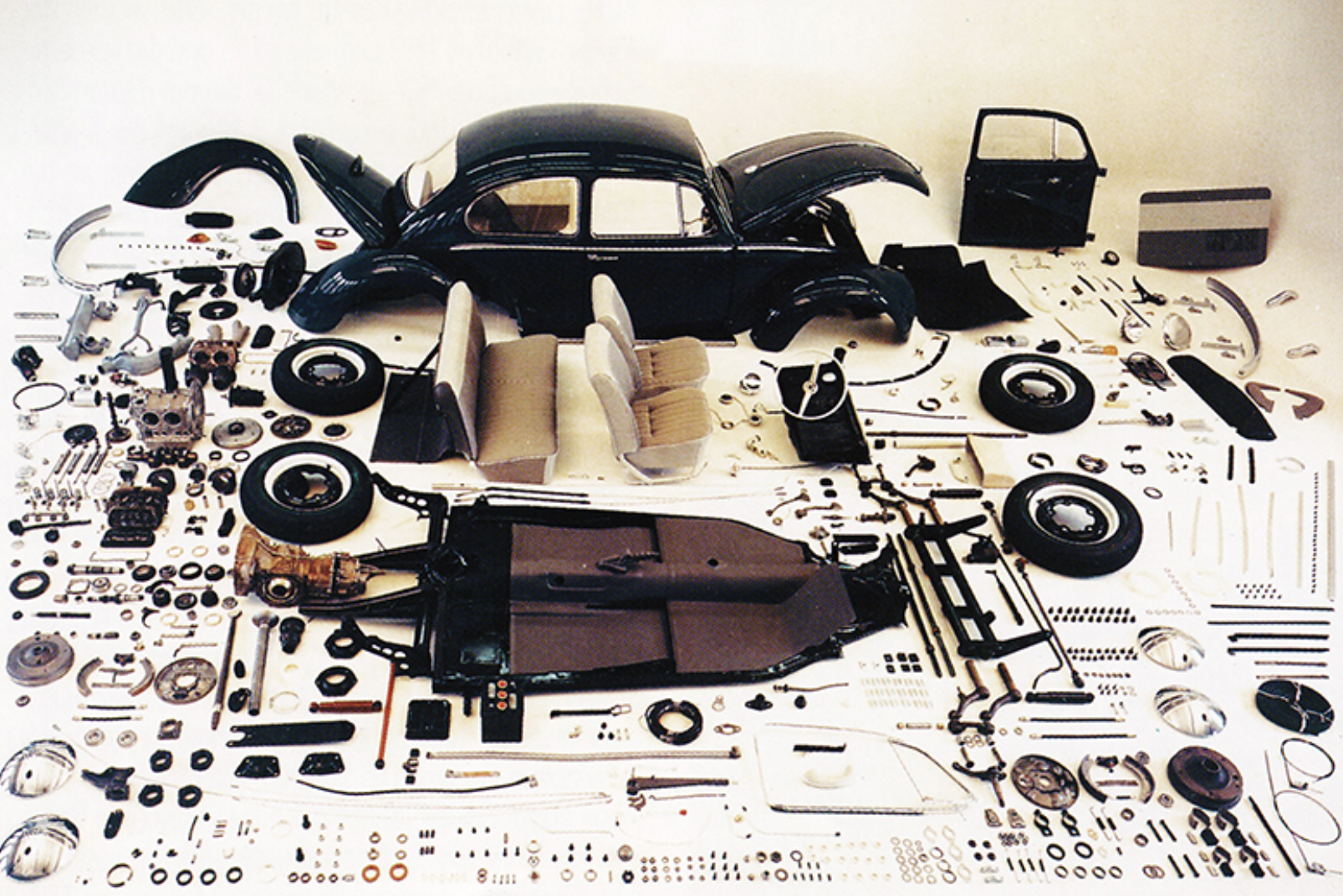 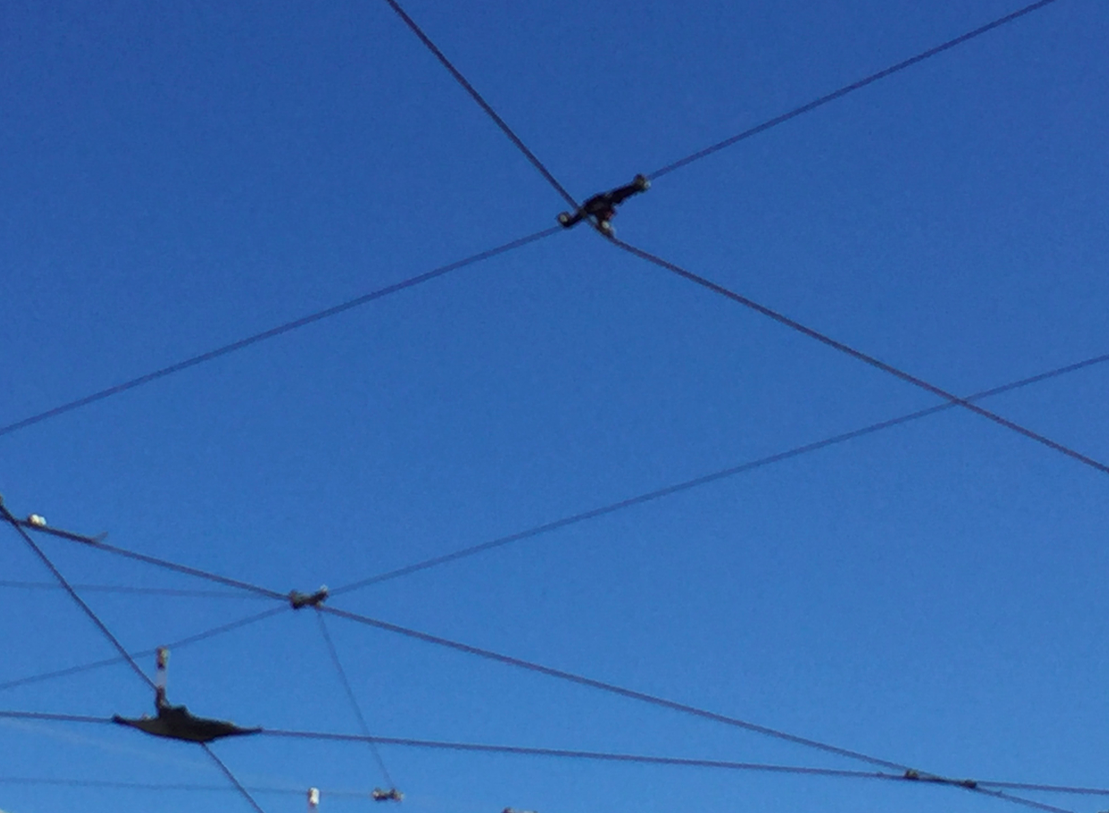 Blockchain = a trustmachine
A distributed ledger 

with a shared single source of truth (time / form)

that is immutable

where (a network of) computers verifies transactions

by a commonly agreed set of agreements
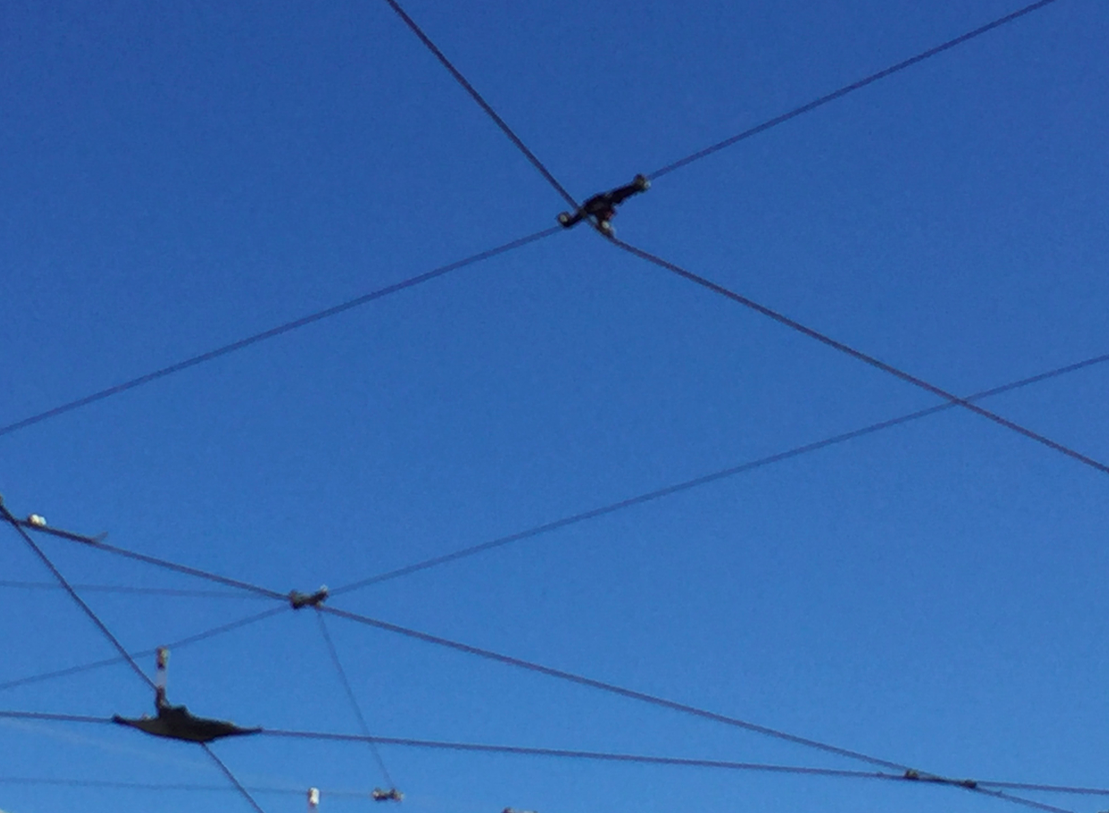 Permissionless
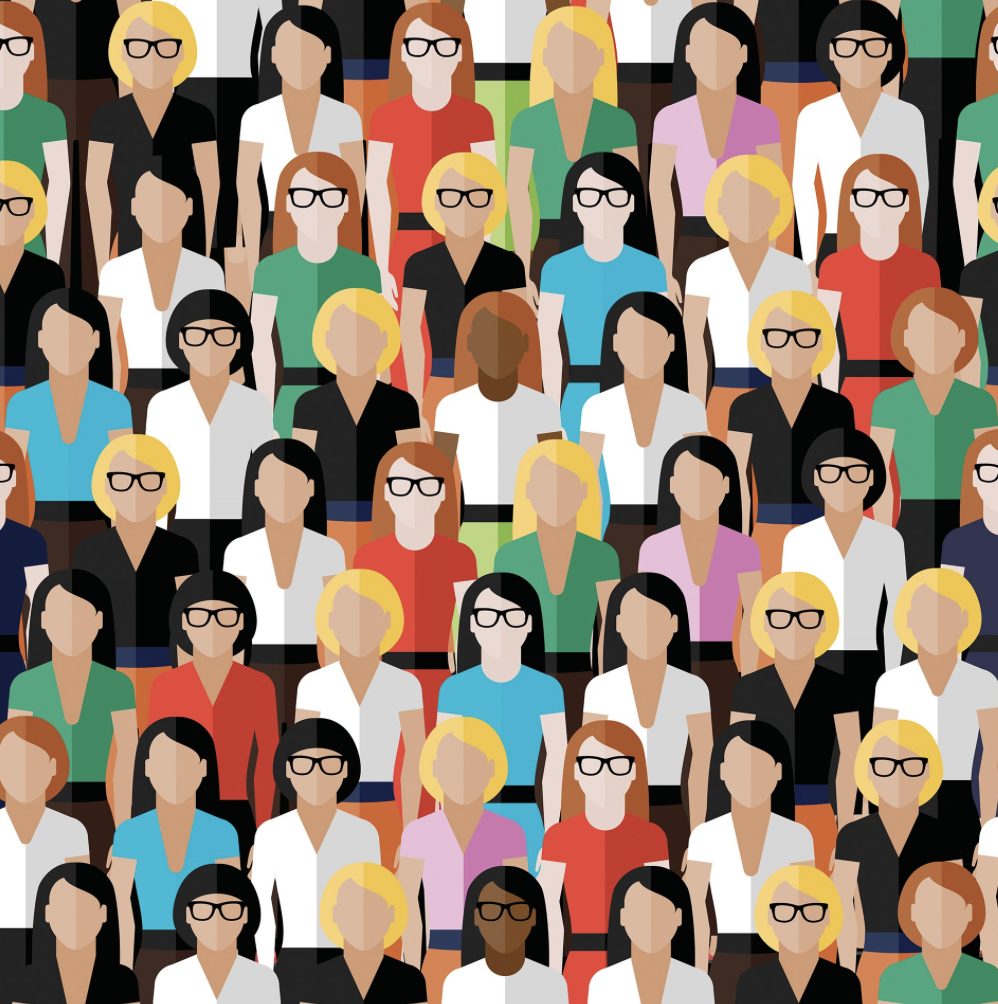 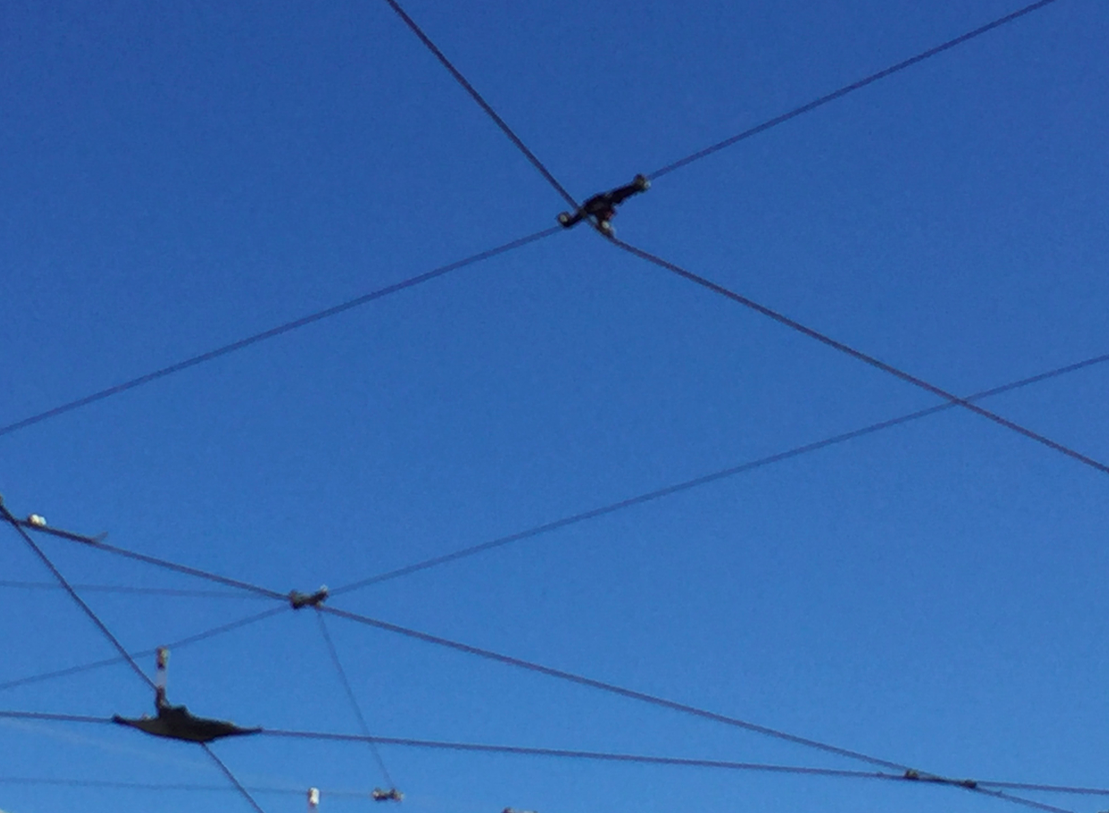 Blockchain = a trustmachine
A distributed ledger 

with a shared single source of truth (time / form)

that is immutable

where (a network of) computers verifies transactions

by a commonly agreed set of agreements
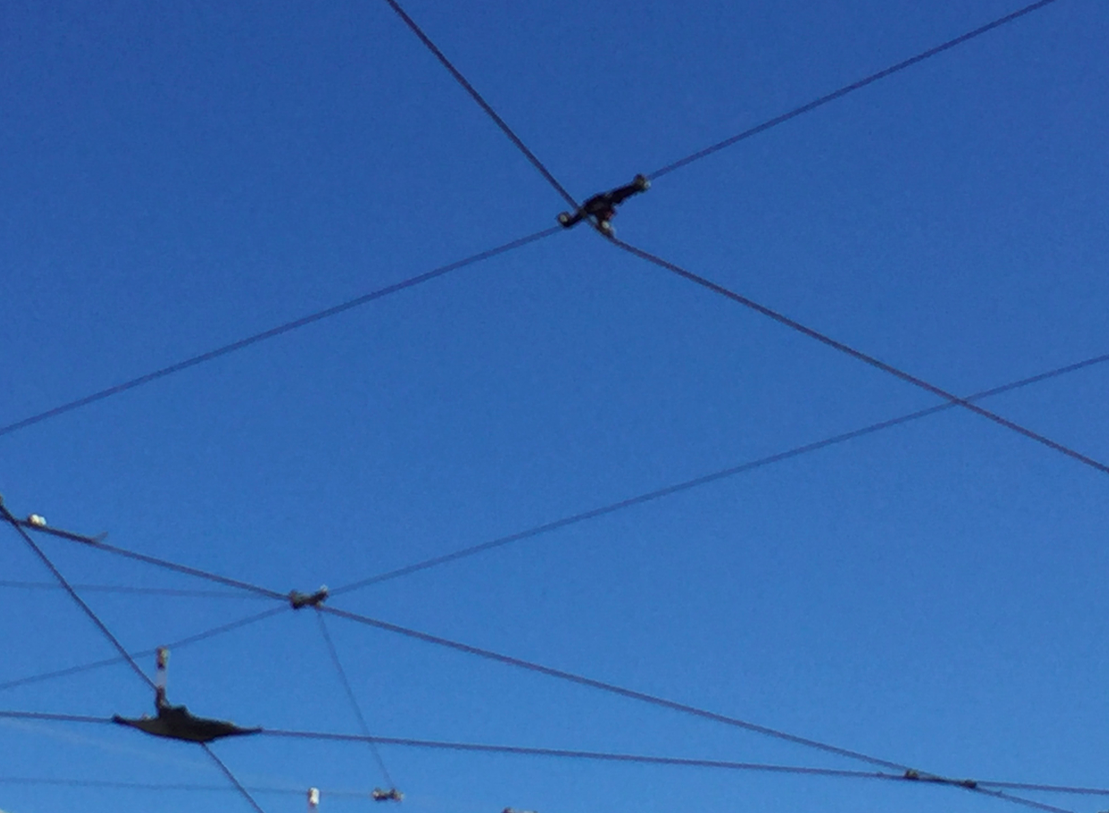 Immutability
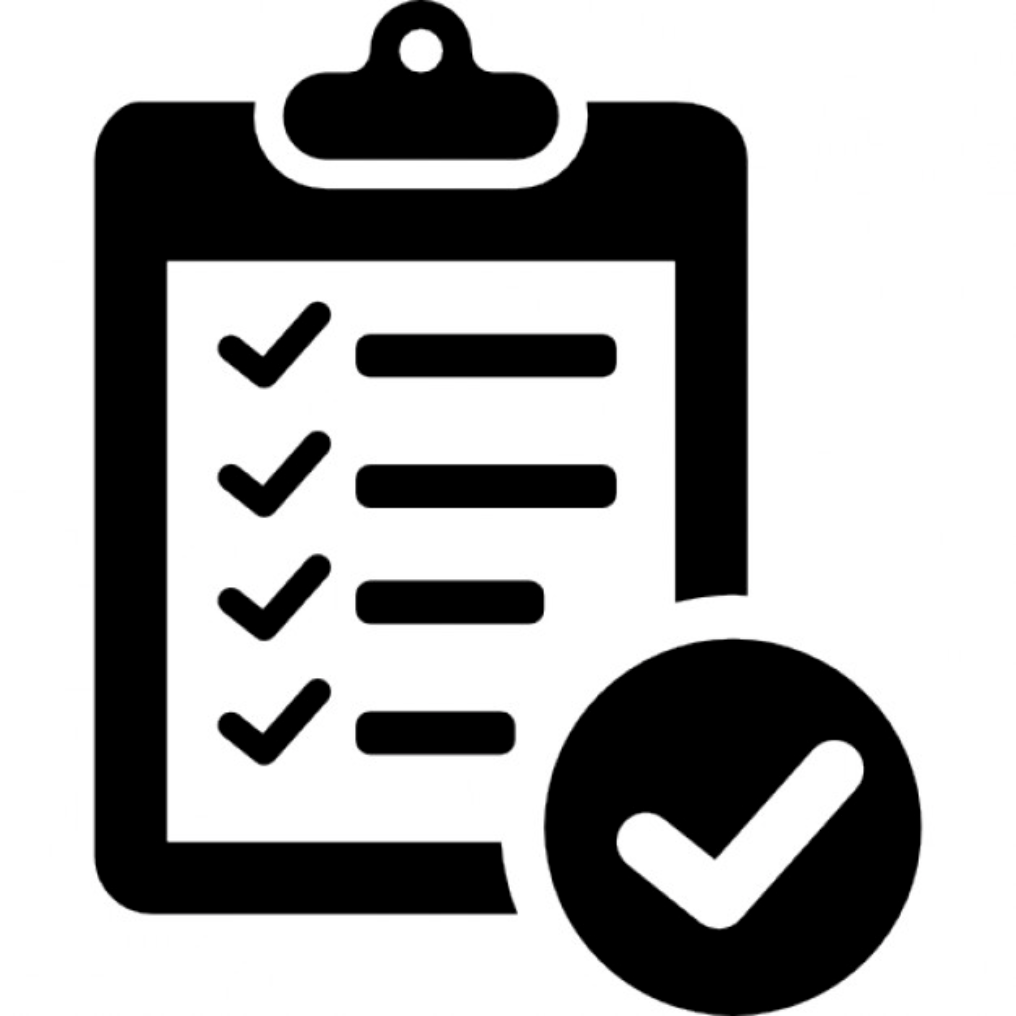 Correct
Authentic
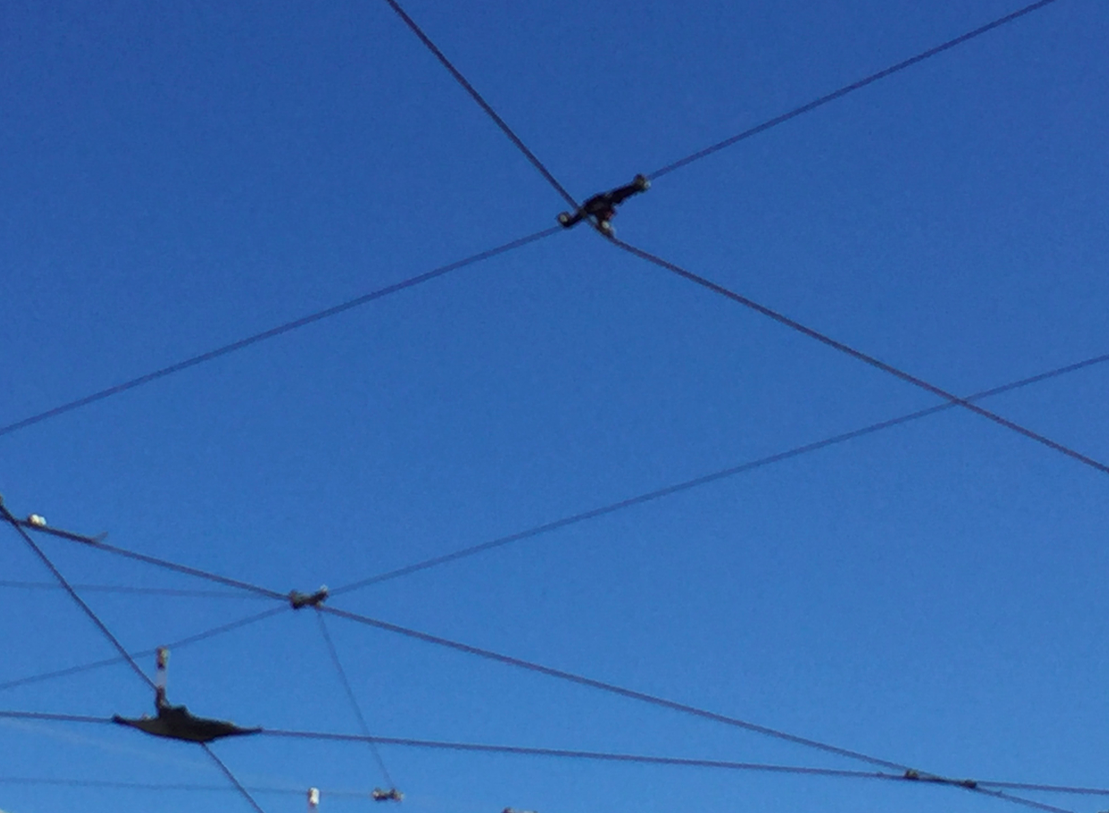 Blockchain = a trustmachine
A distributed ledger 

with a shared single source of truth (time / form)

that is immutable

where (a network of) computers verifies transactions

by a commonly agreed set of agreements
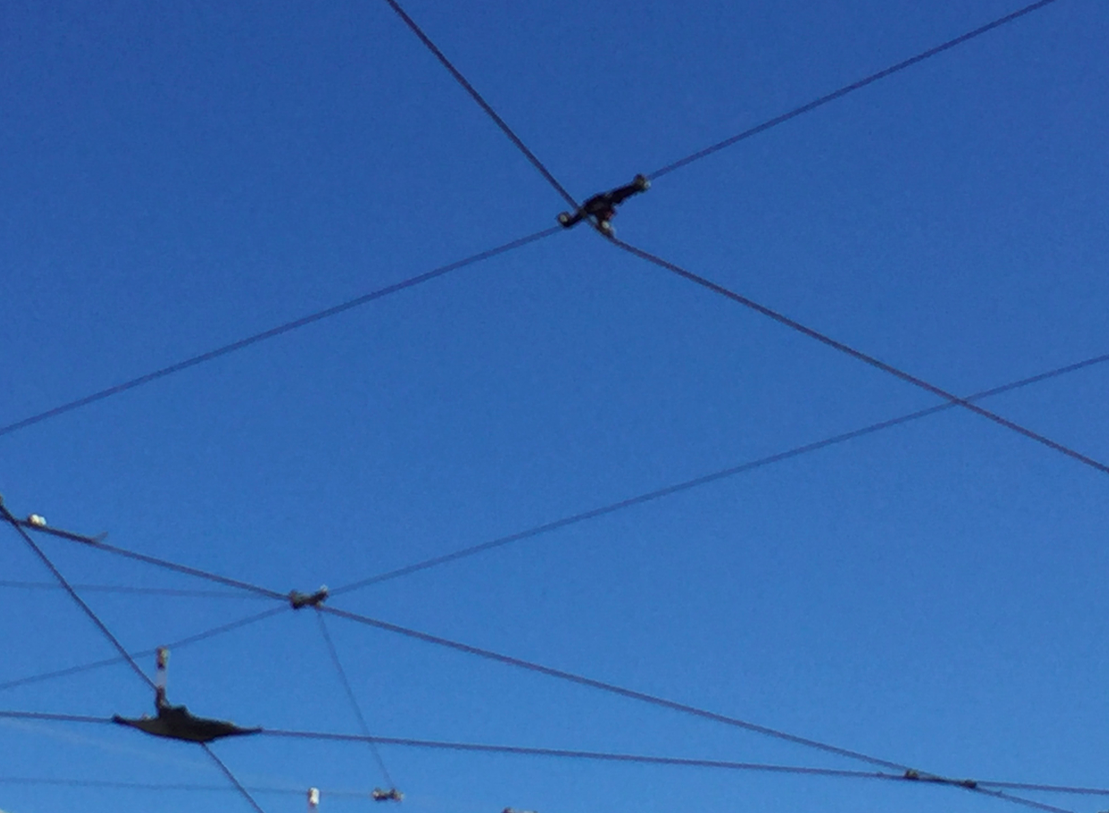 Leaderless
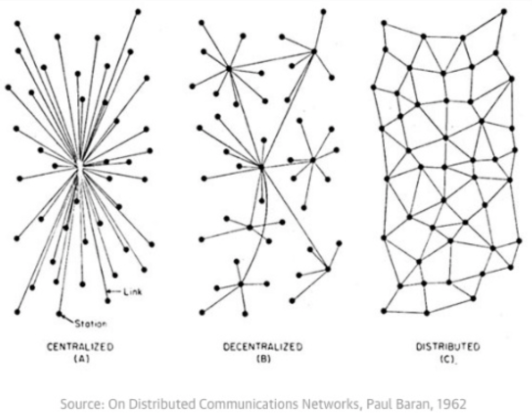 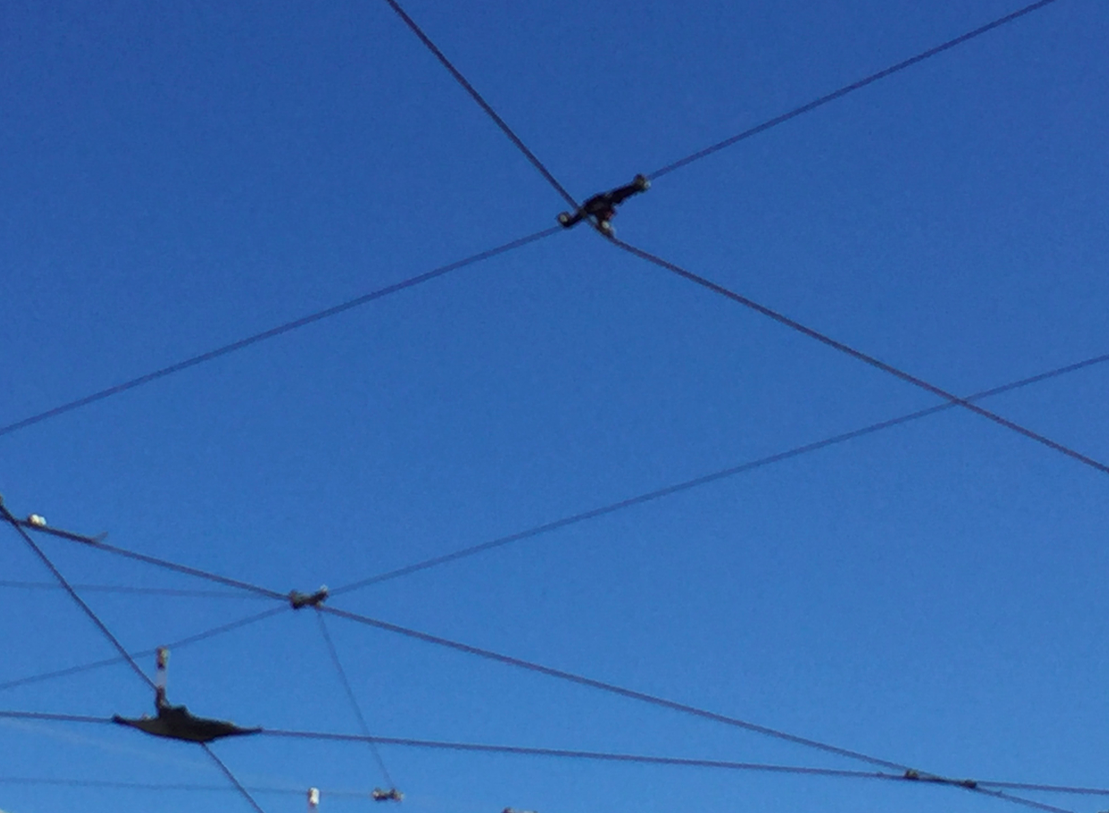 Blockchain = a trustmachine
A distributed ledger 

with a shared single source of truth (time / form)

that is immutable

where (a network of) computers verifies transactions

by a commonly agreed set of agreements
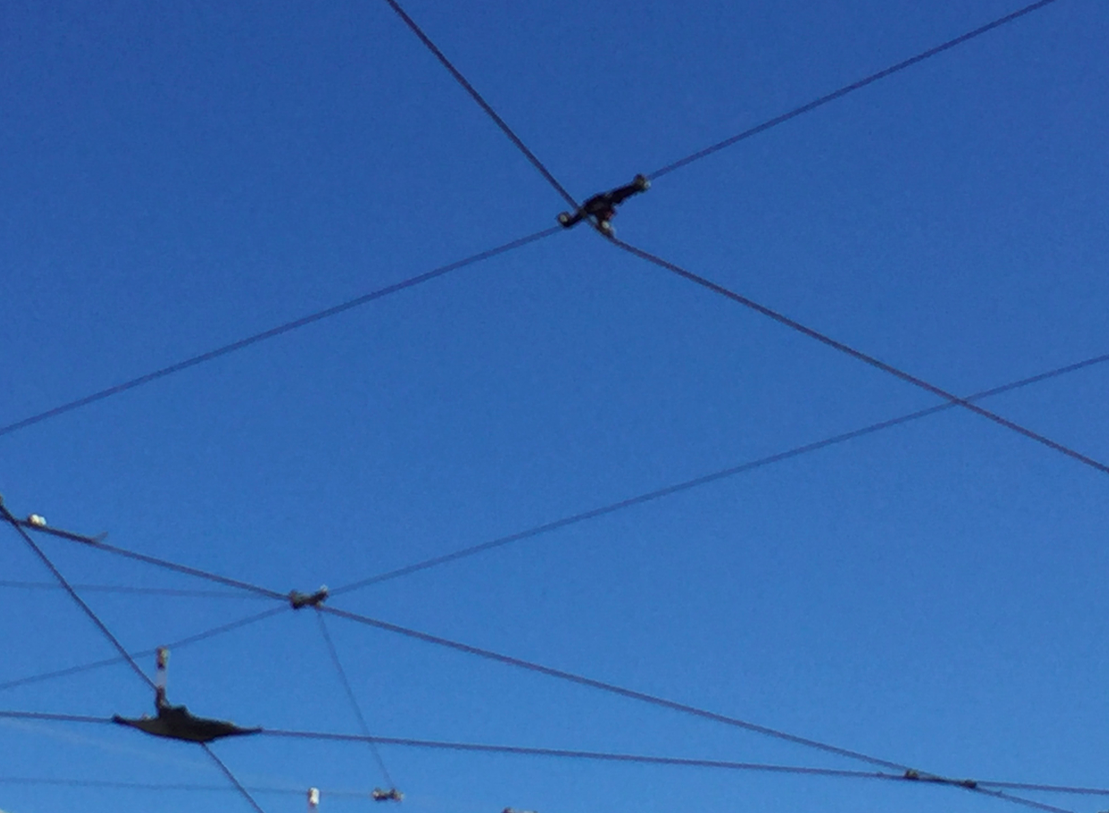 By a protocol
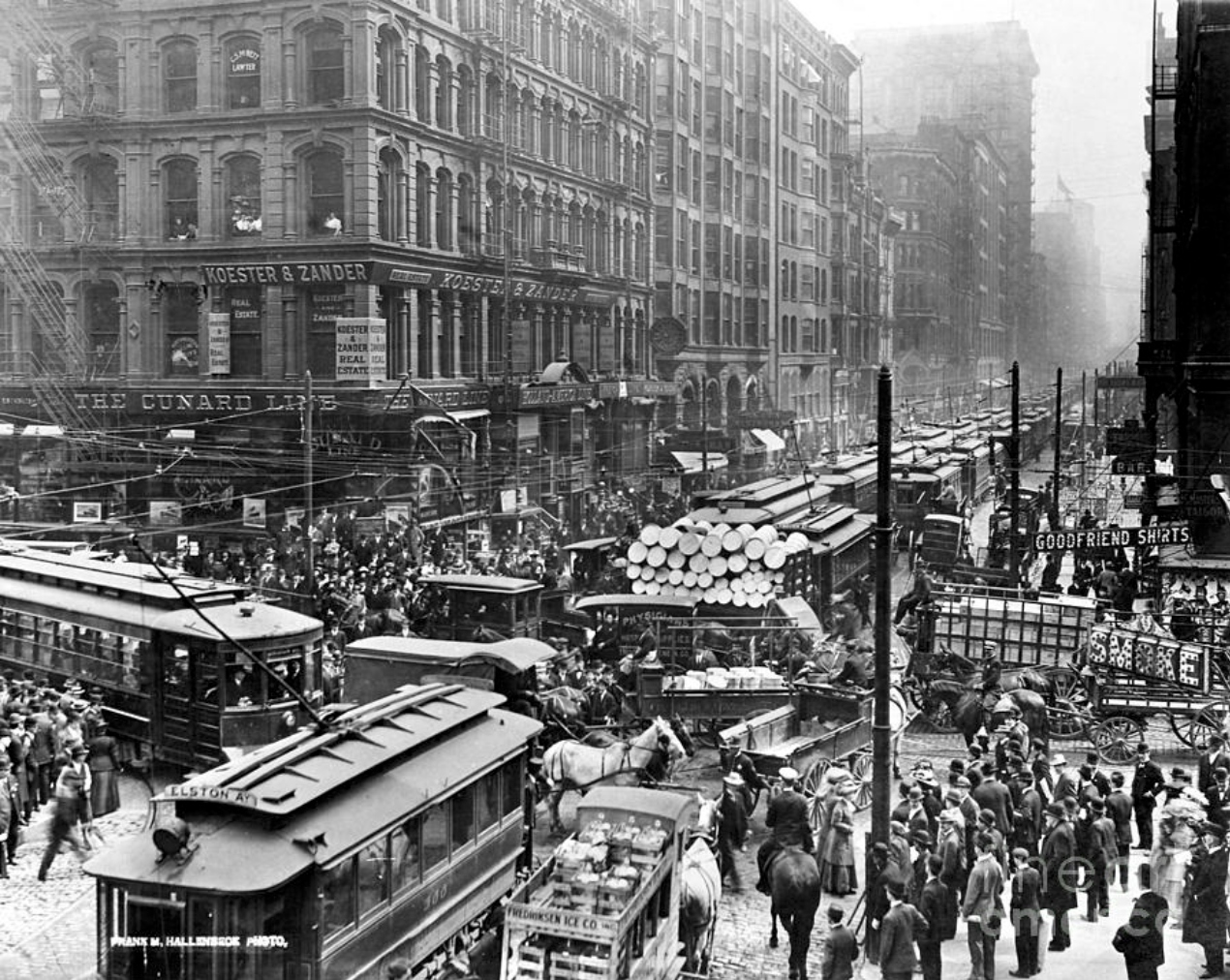 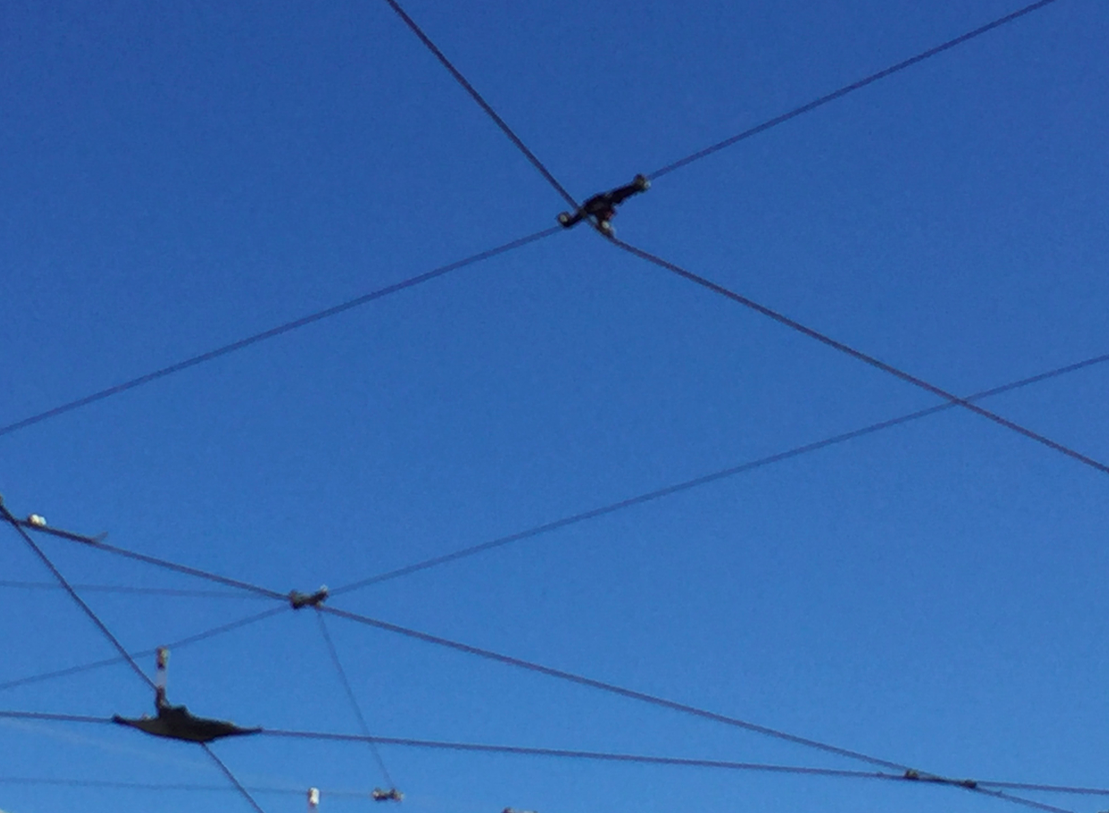 Blockchain = a trustmachine
A distributed ledger 

with a shared single source of truth (time / form)

that is immutable

where (a network of) computers verifies transactions

by a commonly agreed set of agreements
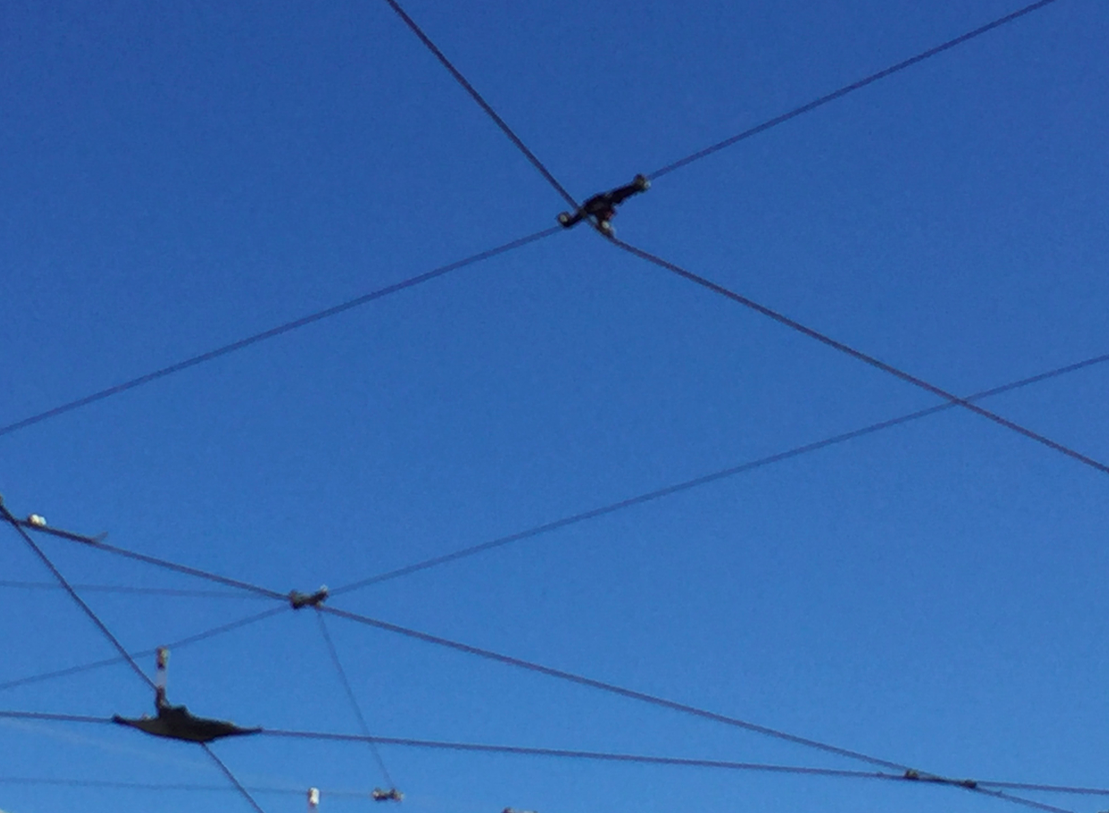 Blockchain = a trustmachine
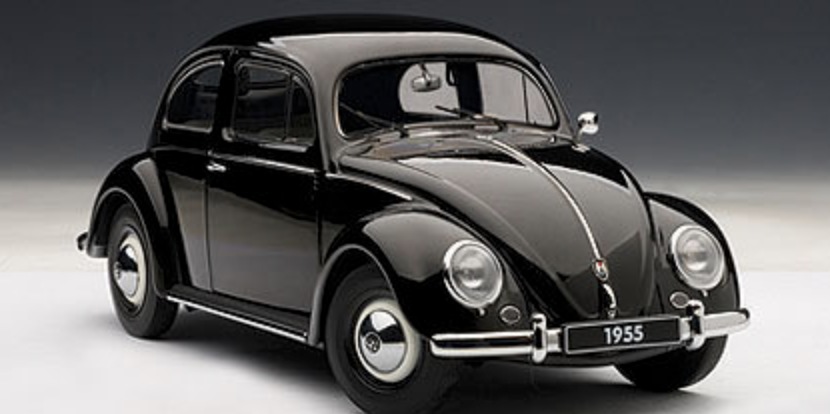 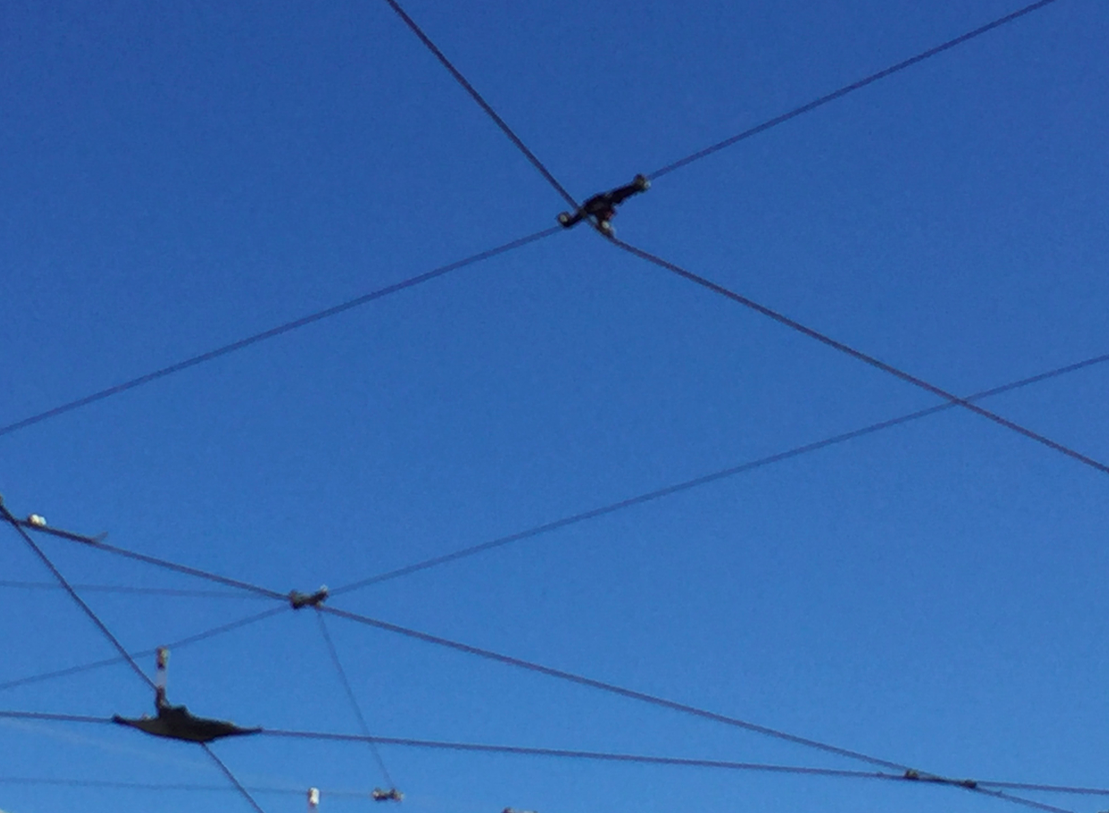 Consequences
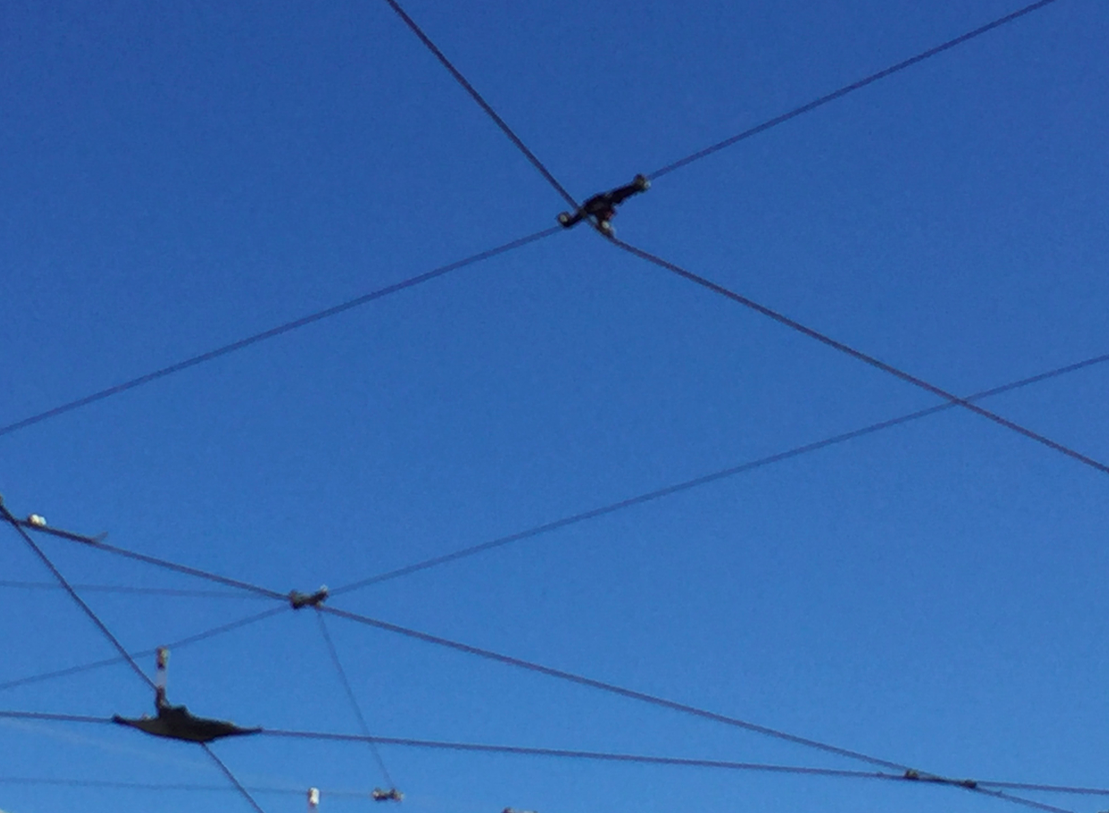 In our industrialized society trust is governed in democracies by public and private (trans)national institutionsFunctioning as middlemen distributing money, power, information etc.
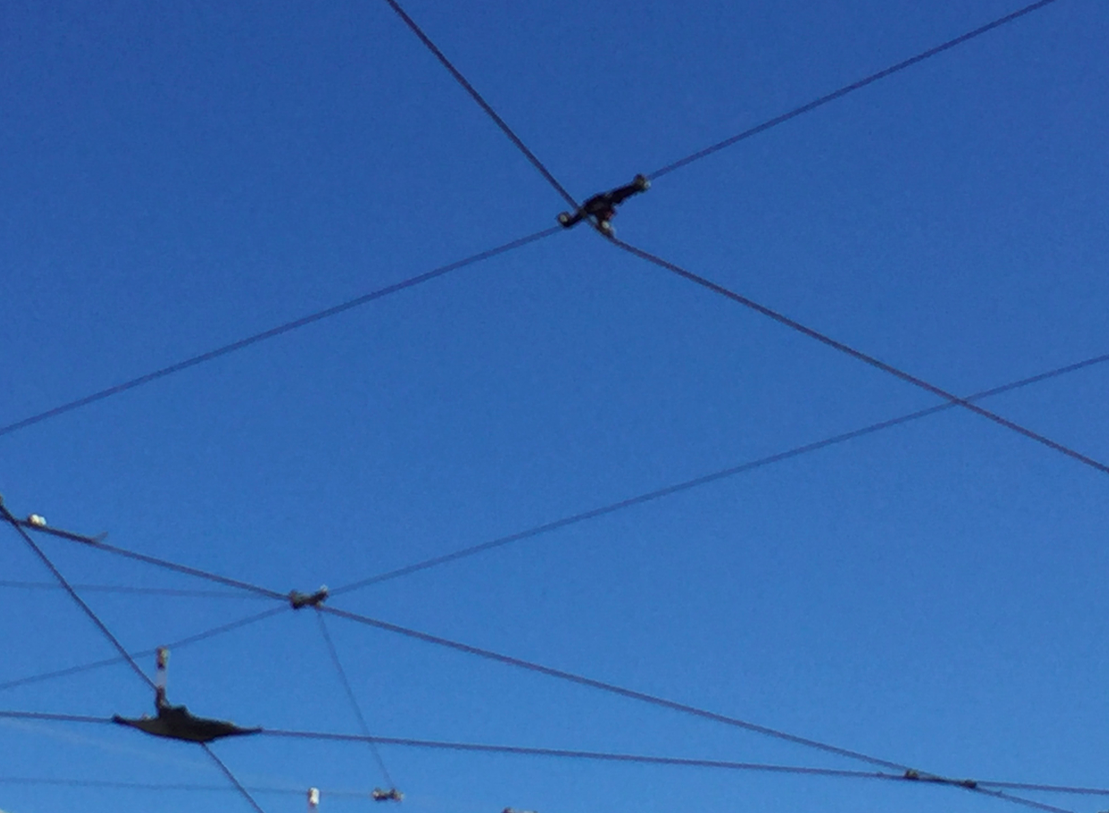 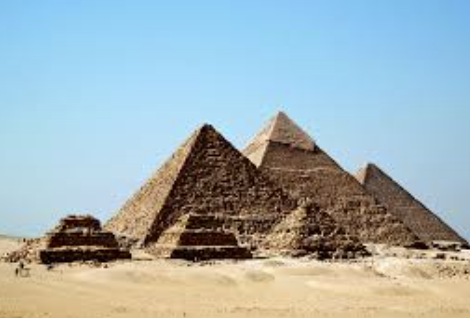 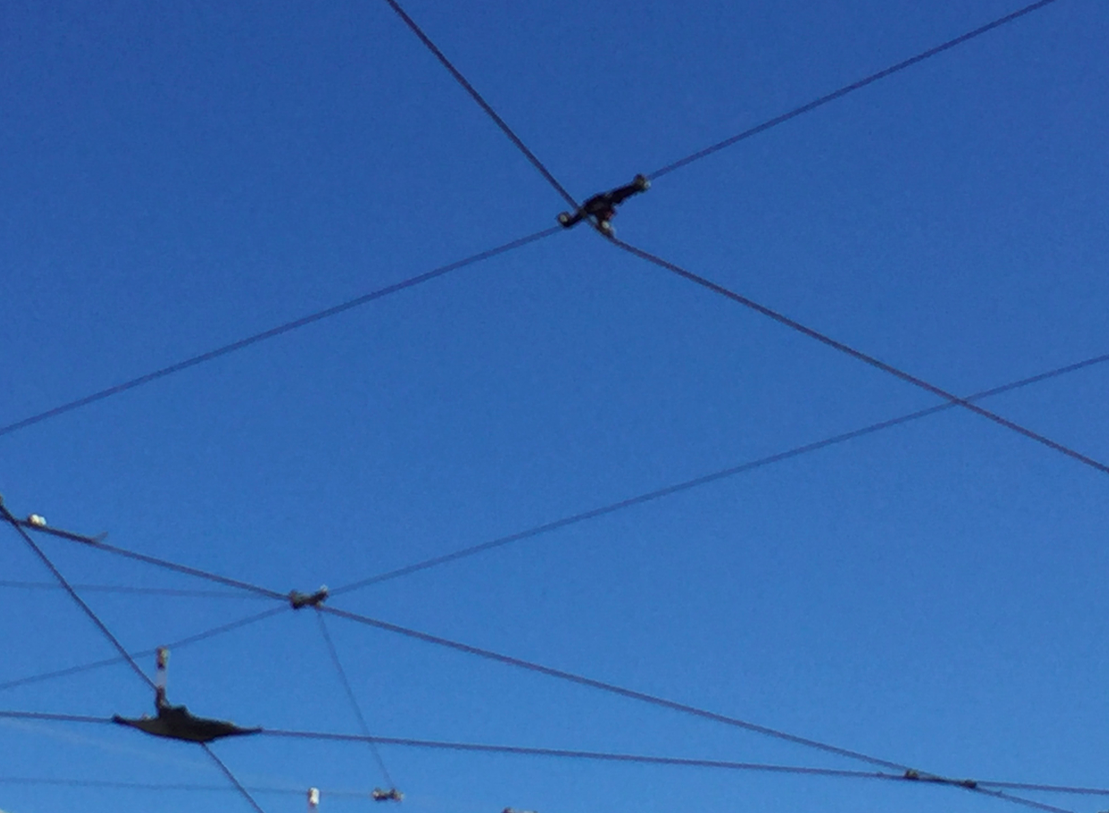 Blockchain can make people coöperate at an unprecendented scale and in unprecedented forms
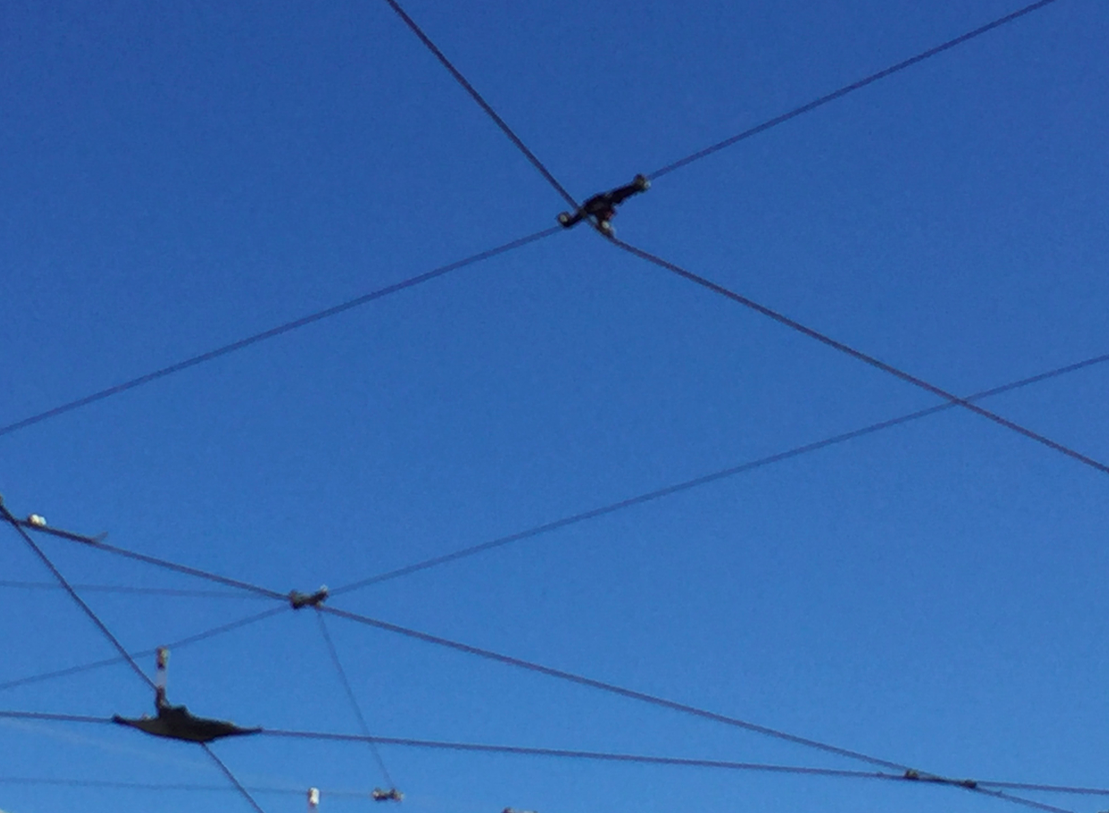 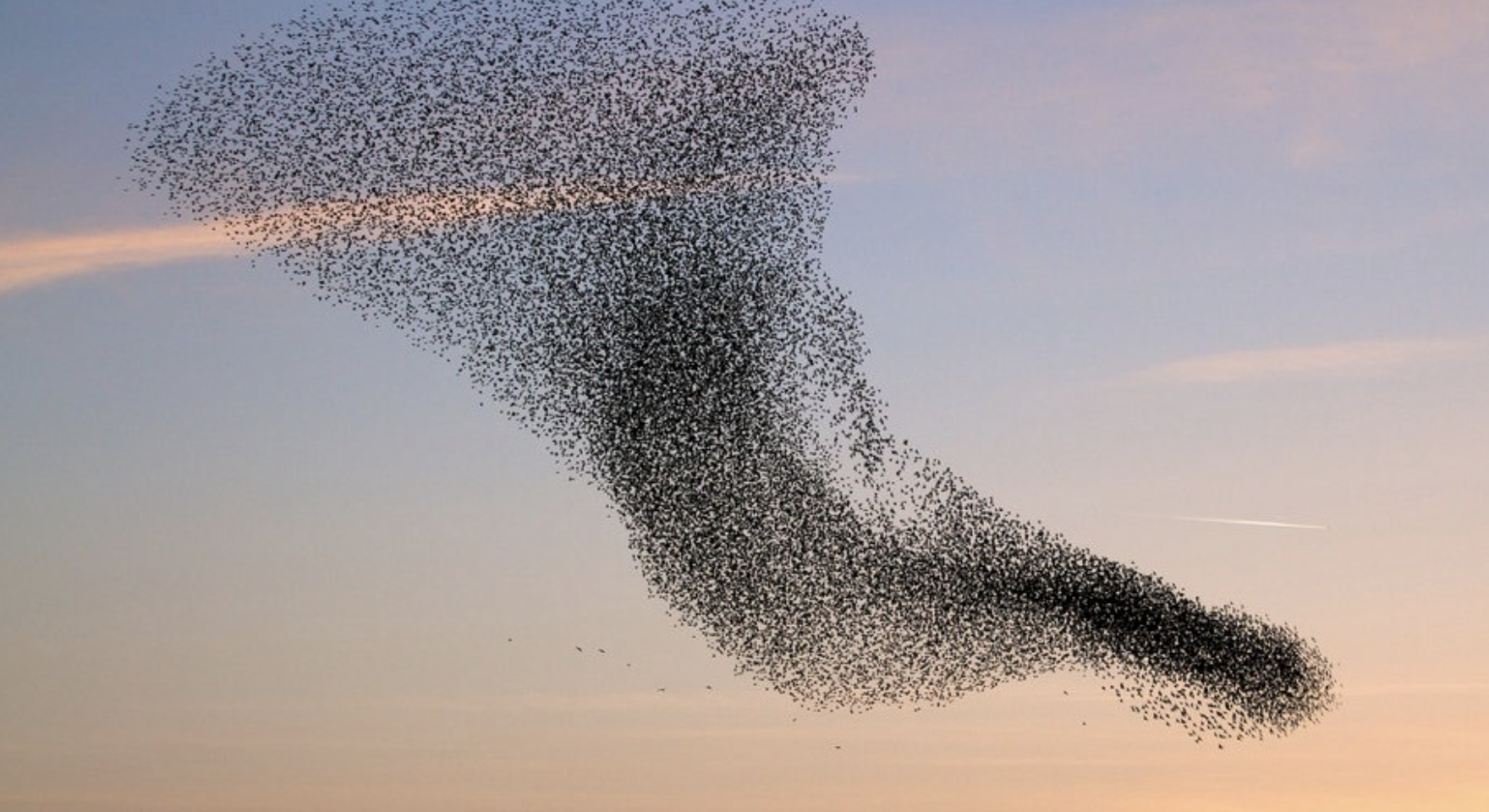 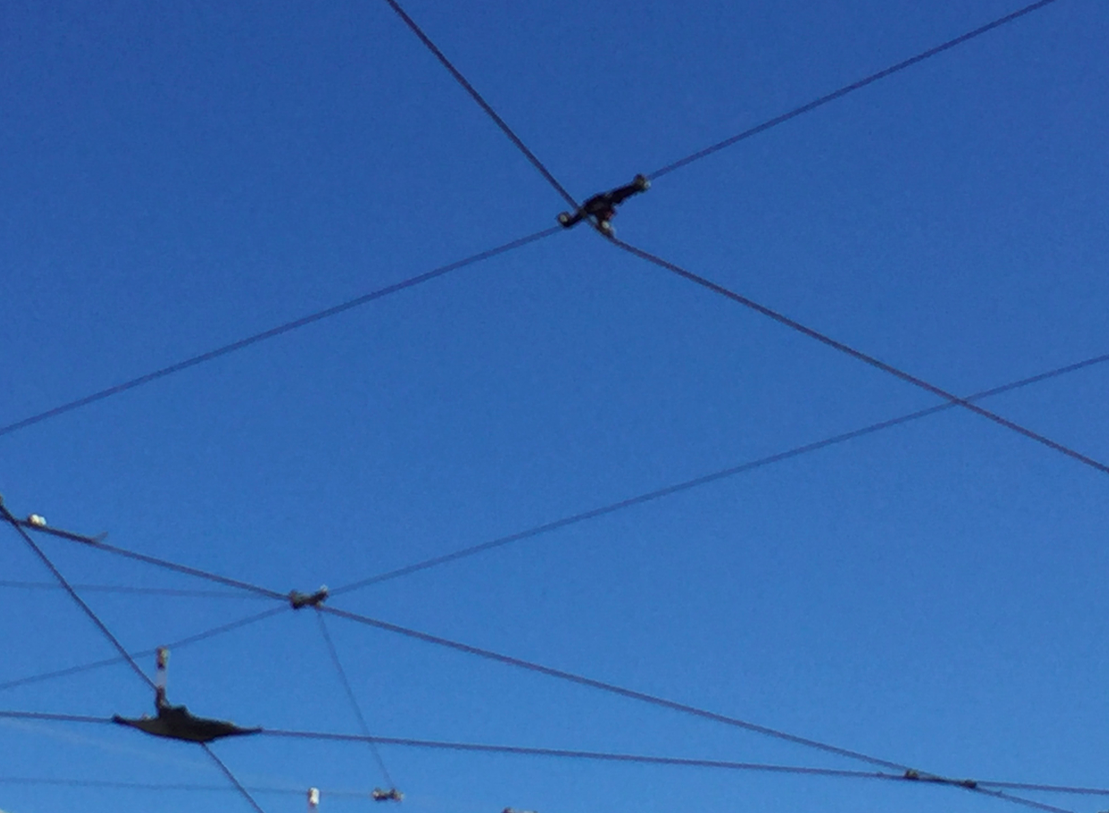 Out of the Trustmachine comes a world without middleman
Banking – Moneytransfers
Accountancy - Supervision 
Housing – Real Estate Agents / Notaries
Government - Voting
Law - Contracts 
Education – degrees 
Journalism – Ownership / Payment of content
Music - Ownership / Payment of content
Gambling – Casino’s
Retail - Authenticity + Origin (diamants, cloting, food)
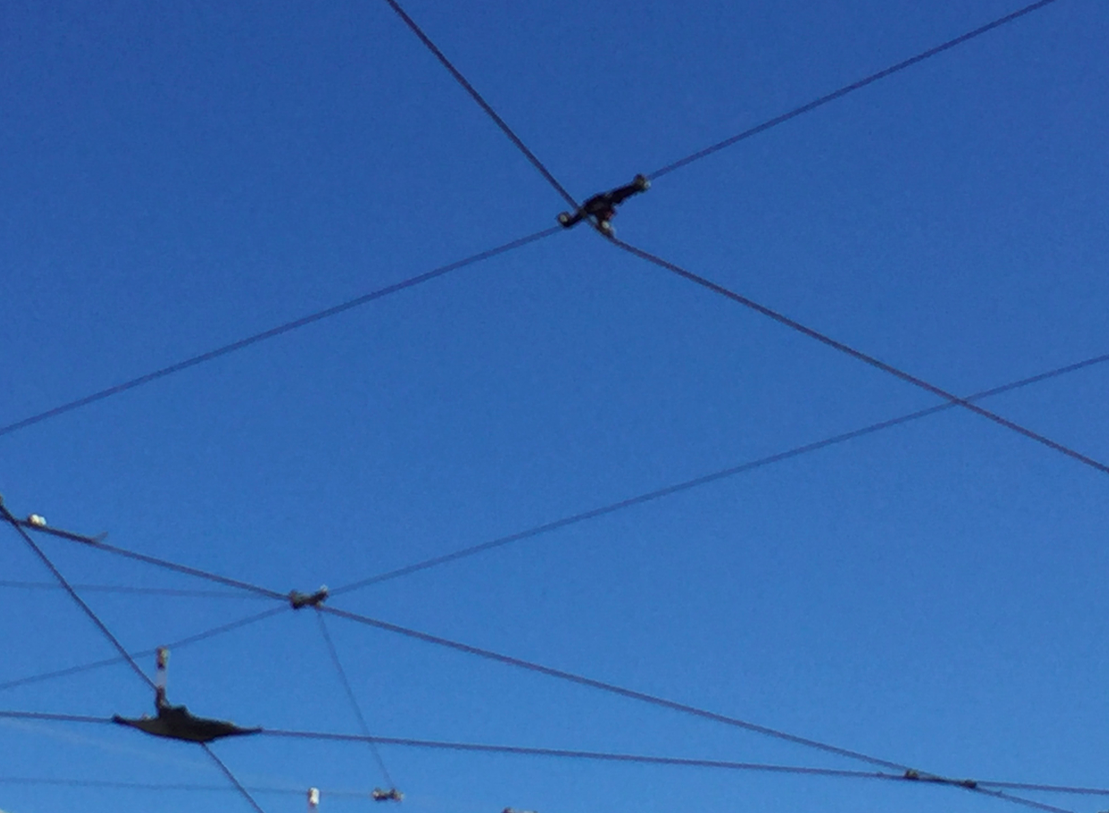 Meaning for society
This is an unprecented paradigmshift.

Take Bitcoin: an inclusive system without power relations that guarentees free accessibility without censorship by a third party and therefore facilitates a more honest distribution of wealth.

Think of the people in Argentina, Zimbabwe or Venezuela. Or China or Rusland. 

No dictators, no monopolies, no bureaucracy.
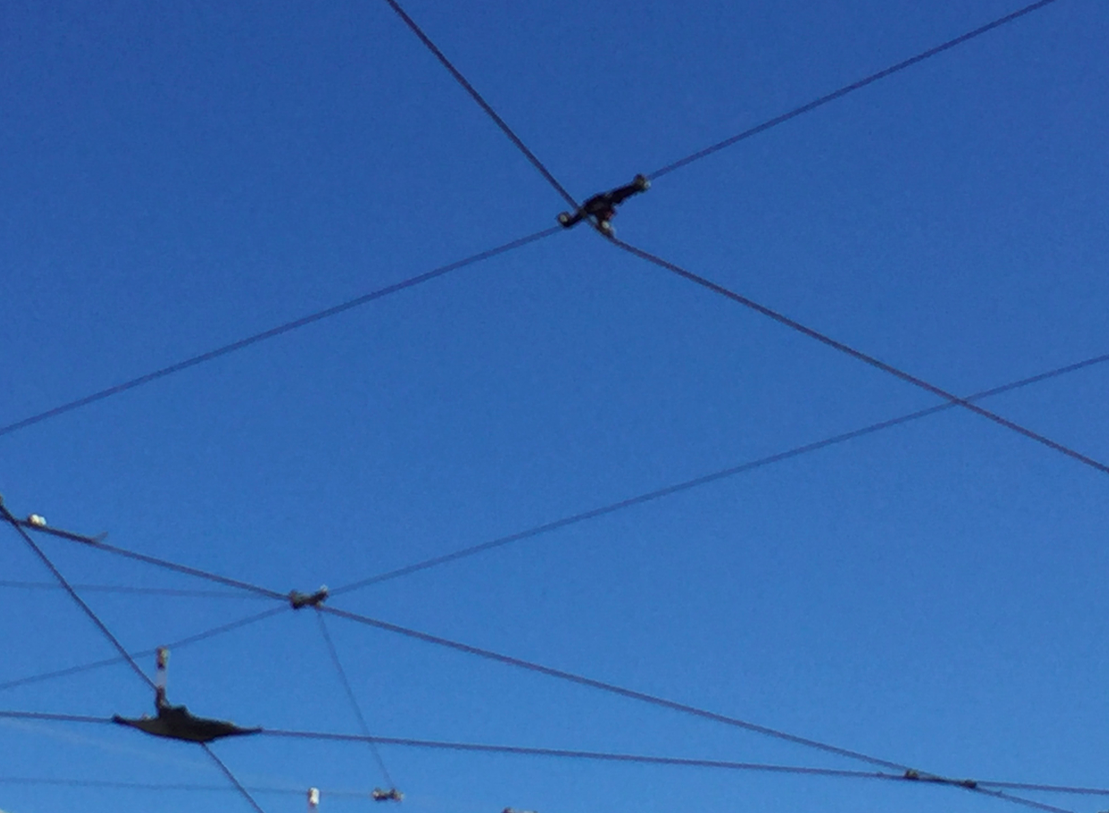 See what we can’t see
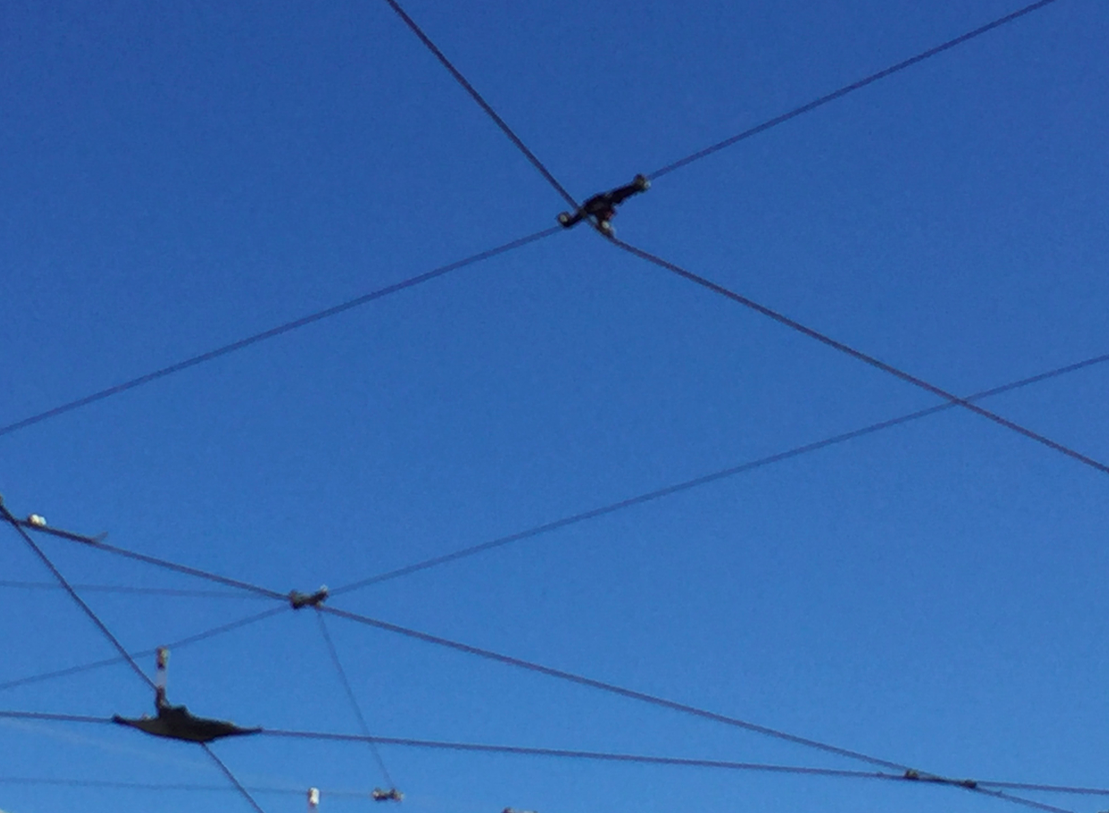 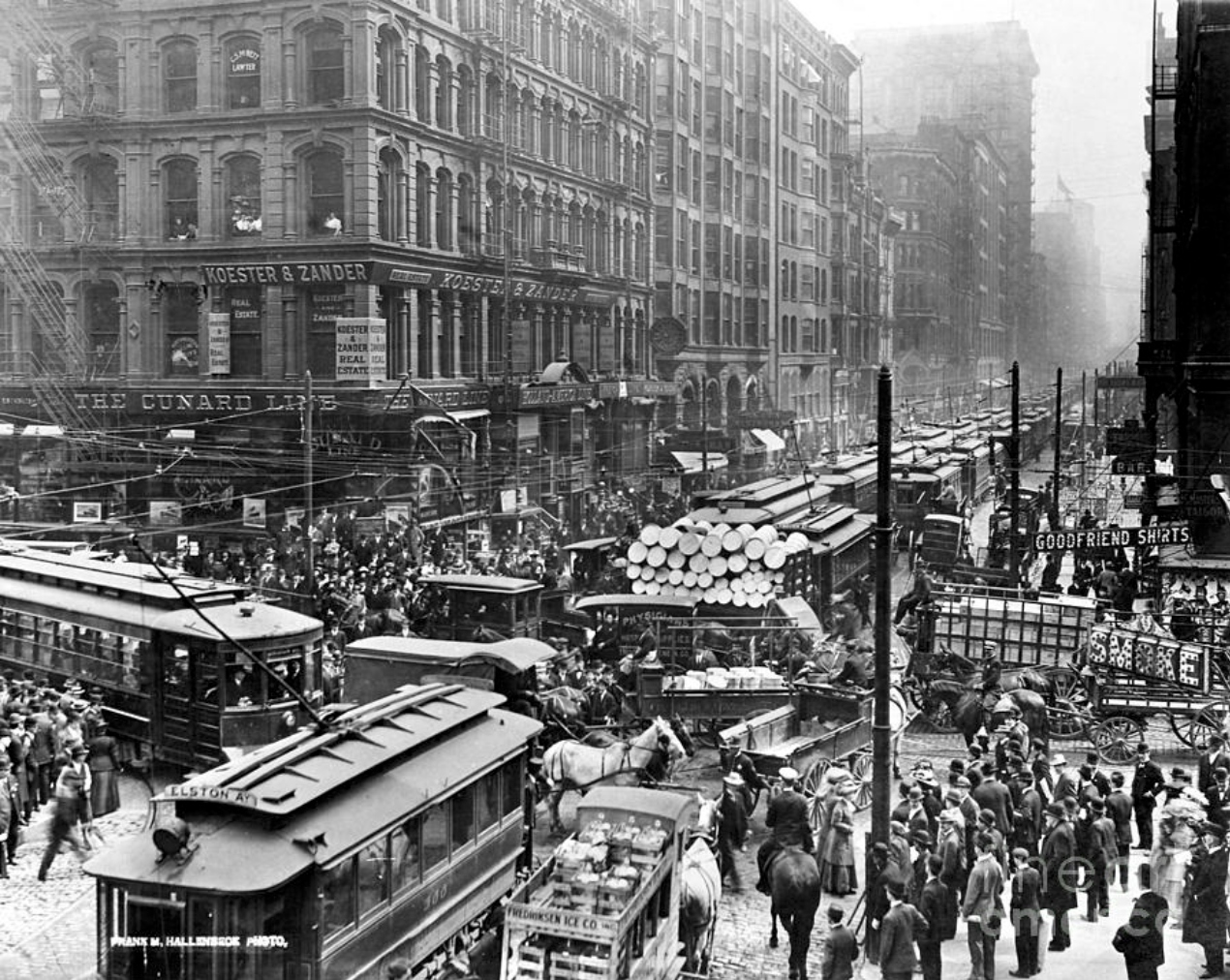 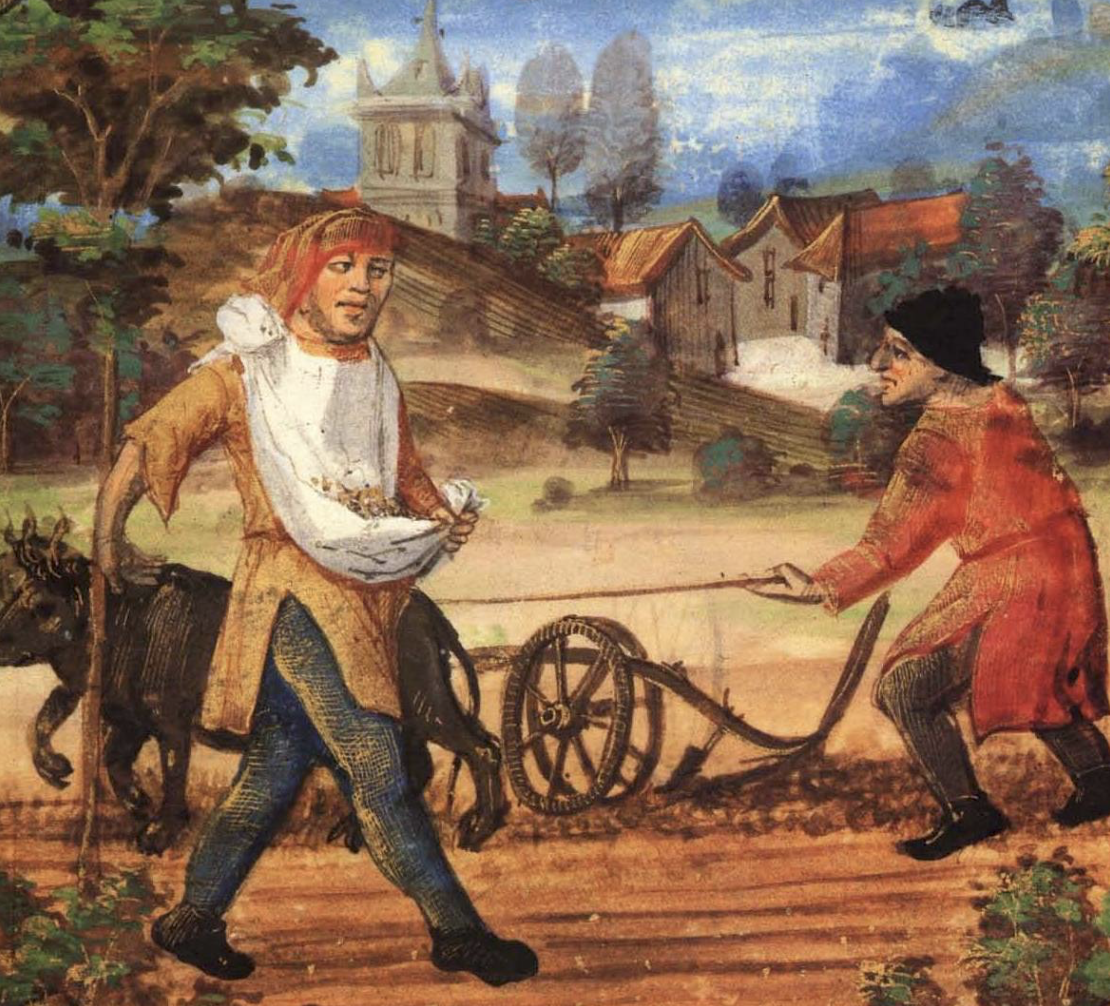 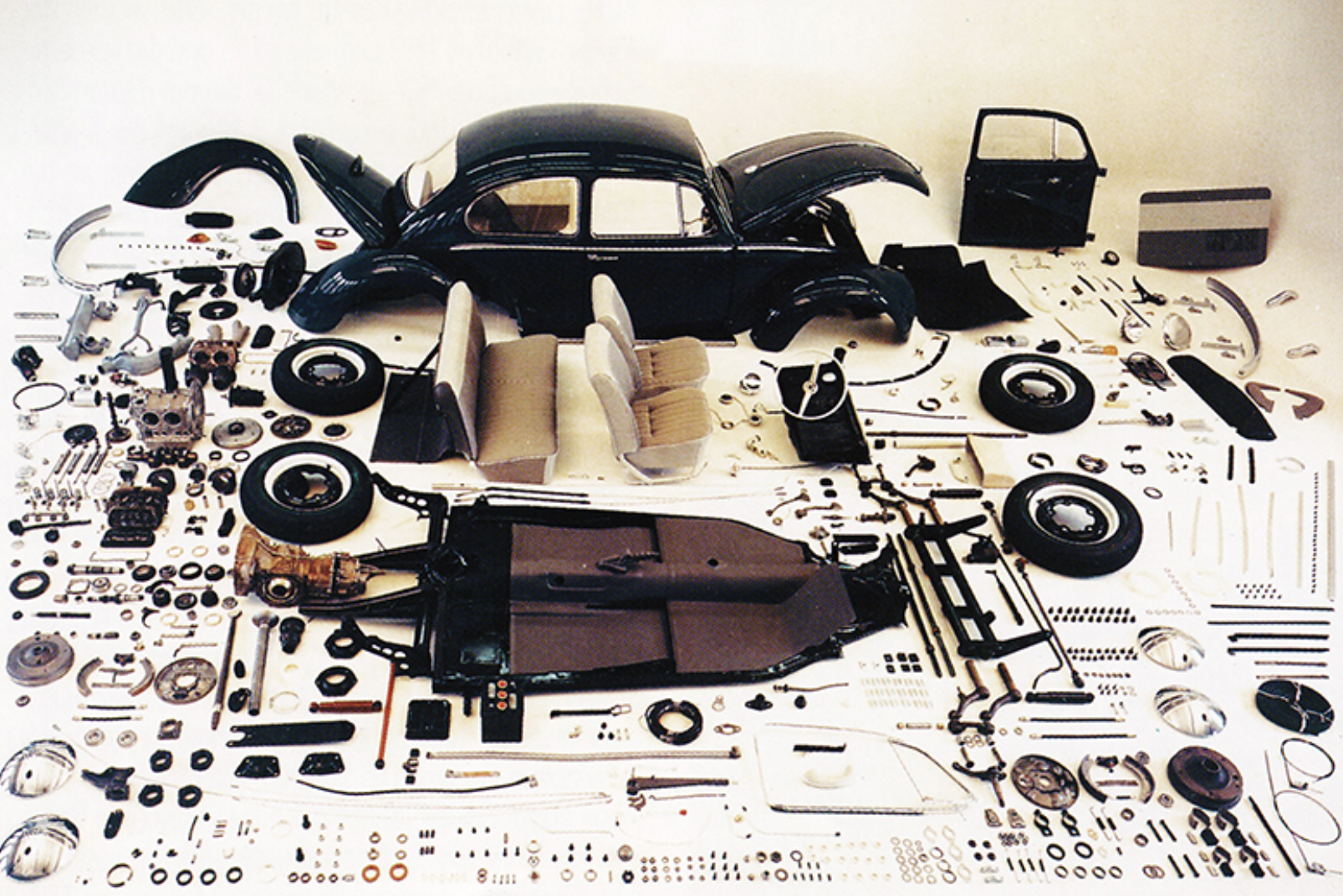 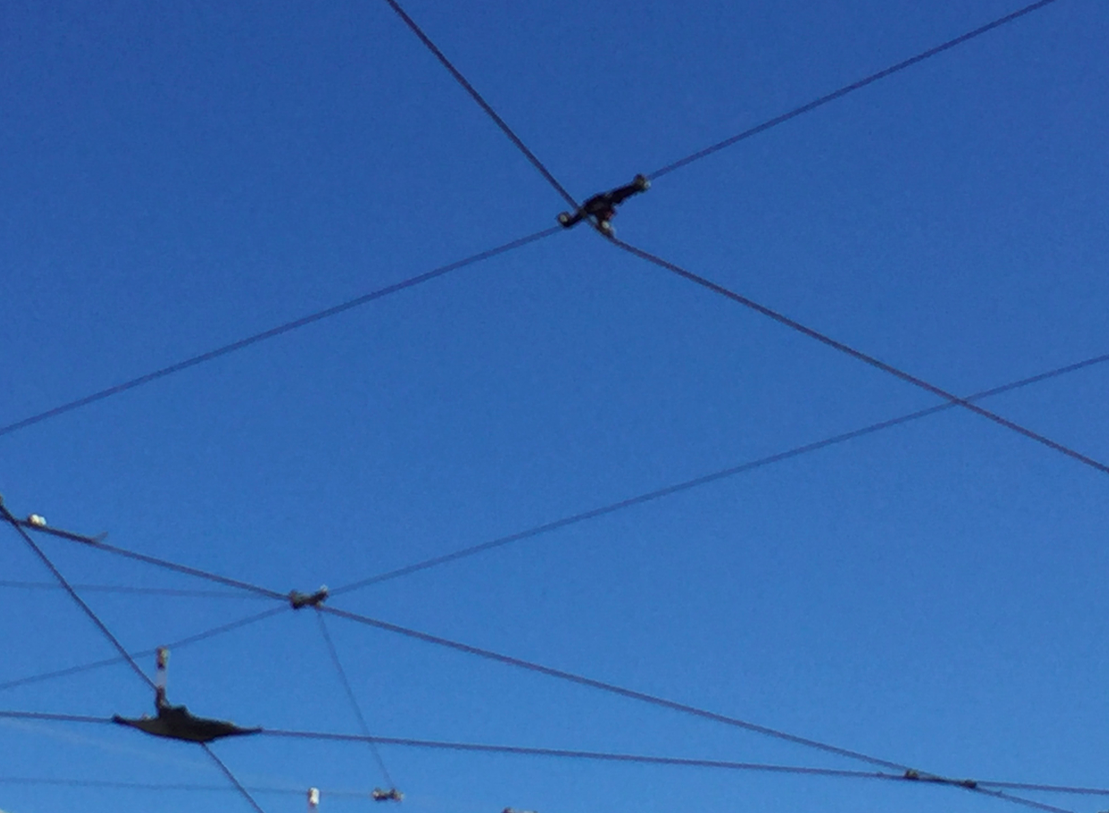 Learn to think differently
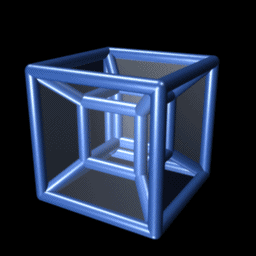 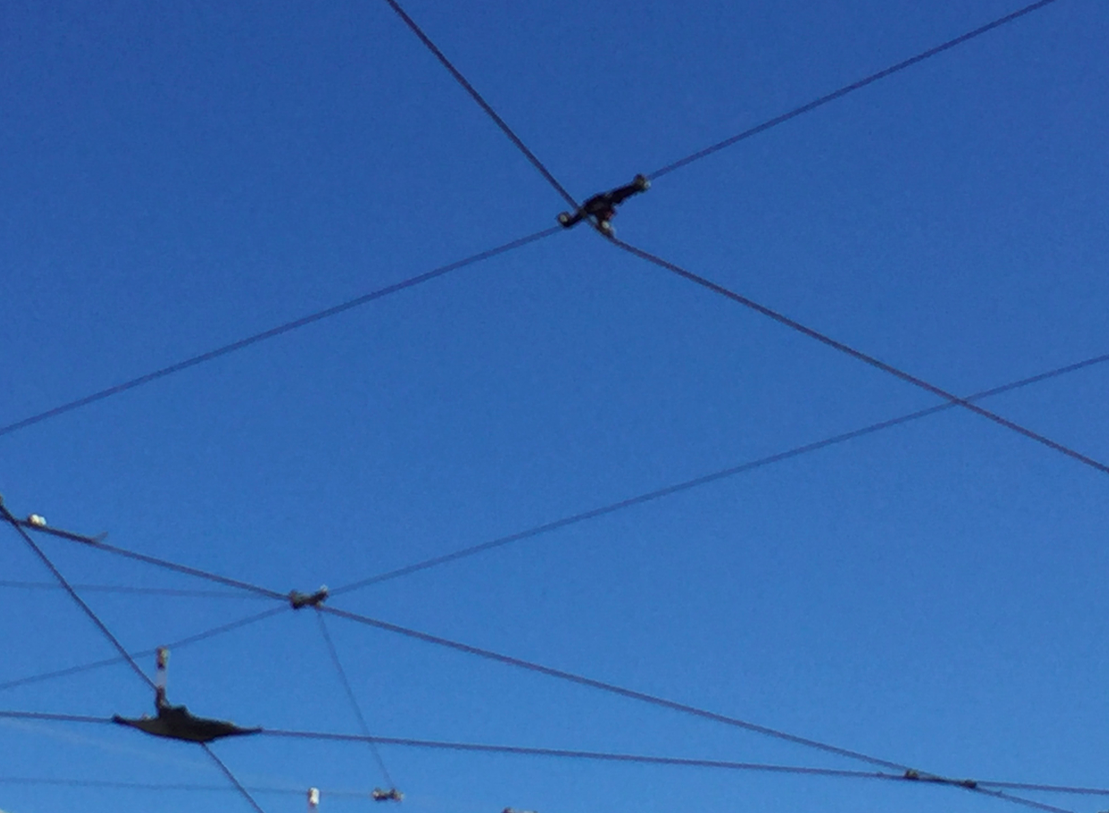 Hype?
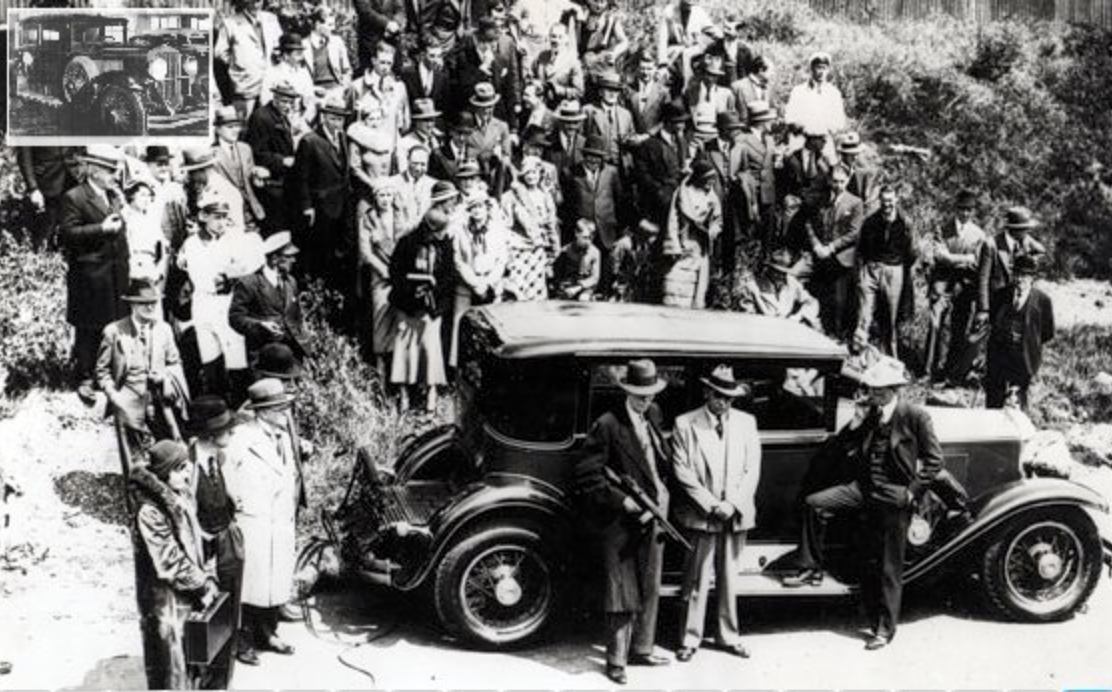 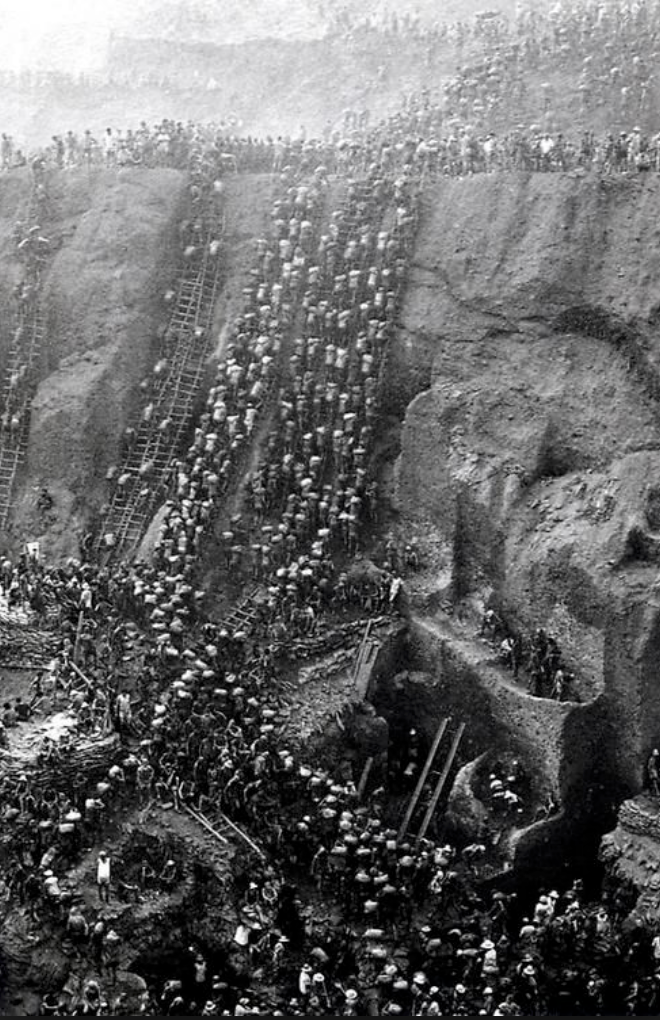 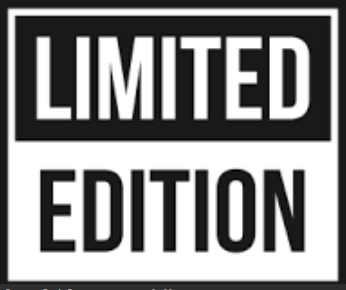 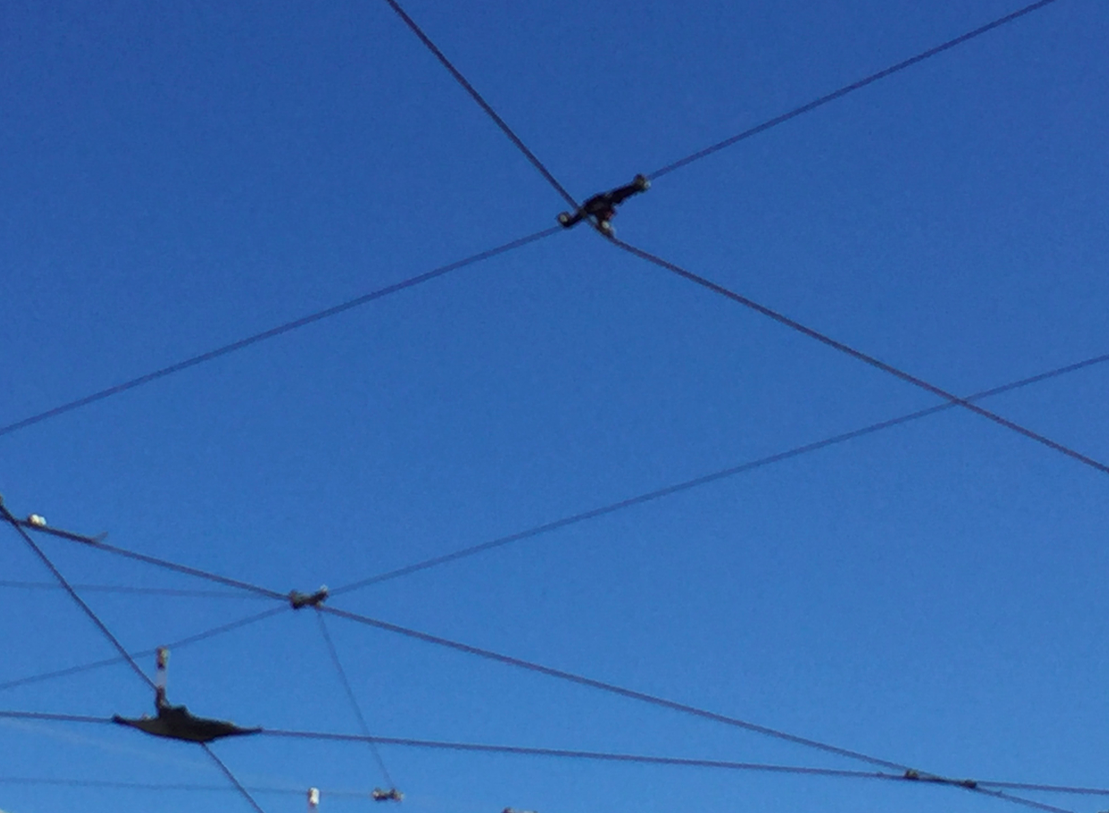 Finally
Reading, learning and doing